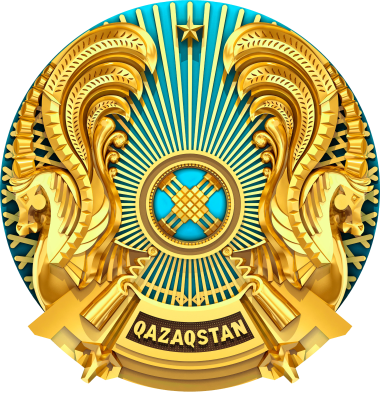 МИНИСТЕРСТВО ВОДНЫХ РЕСУРСОВ И ИРРИГАЦИИ РЕСПУБЛИКИ КАЗАХСТАН
О ДАЛЬНЕЙШЕМ РАЗВИТИИ
ВОДНОЙ ОТРАСЛИ
Астана | 2024
ТРИ КЛЮЧЕВЫХ НАПРАВЛЕНИЯ МИНИСТЕРСТВА
формирование политики водосбережения
управление спросом
повторное использование очищенных сточных вод
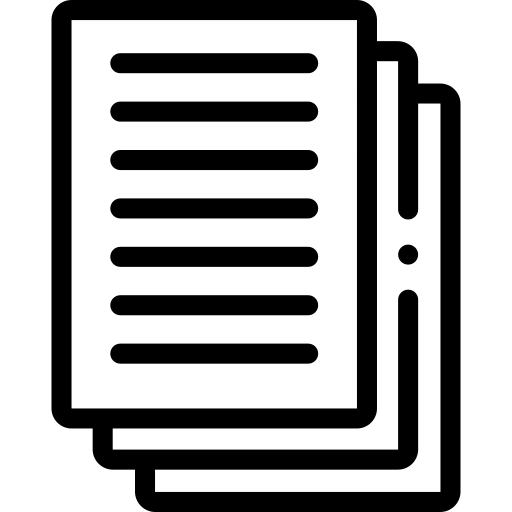 СОЗДАНИЕ 
НПА
внедрение передовых водосберегающих технологий
цифровизация водоучета и распределения воды
введение новой тарифной политики
культура экономии воды
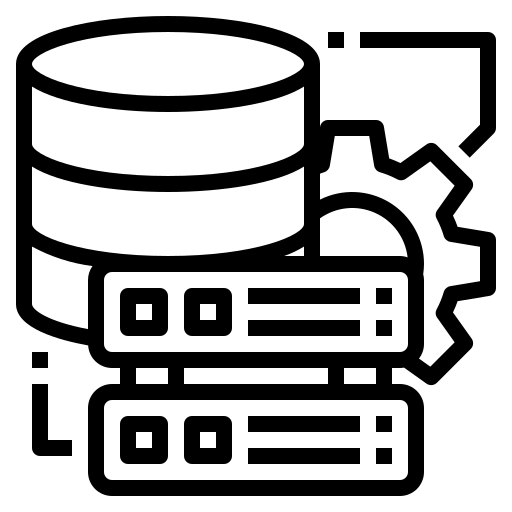 ПОЛНОМАСШТАБНАЯ 
МОДЕРНИЗАЦИЯ
создание новой и совершенствования существующей двусторонней и многосторонней договорной базы о совместном использовании и охране трансграничных водотоков с сопредельными государствами
УСИЛЕНИЕ 
ТРАНСГРАНИЧНОГО 
СОТРУДНИЧЕСТВА
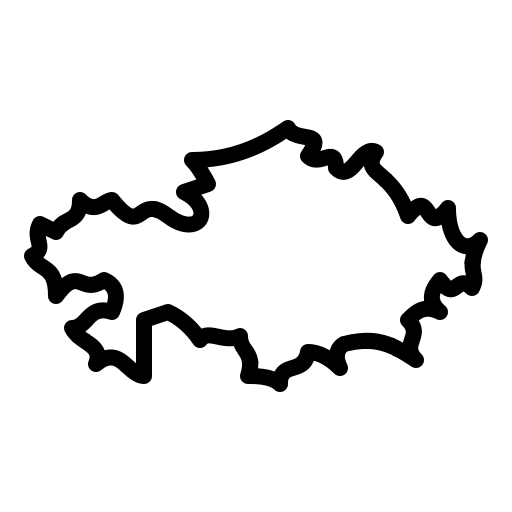 2
Снижение угрозы 
аварий ГТС.
Обеспечение согласования строительства ГТС с Министерством водных ресурсов и ирригации
Обеспечение населения благоприятной средой обитания, гарантированной и качественной водой
ПРОЕКТ ВОДНОГО КОДЕКСА
Состоит из 6 разделов 14 глав и 121 статьи
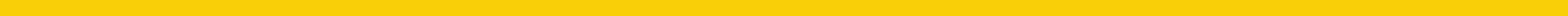 НОВЕЛЛЫ  -  3 ГЛАВЫ
Использование воды в сельском хозяйстве.
Ирригация и дренаж
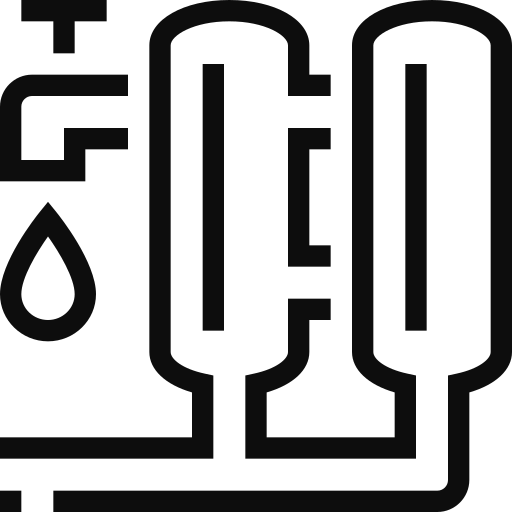 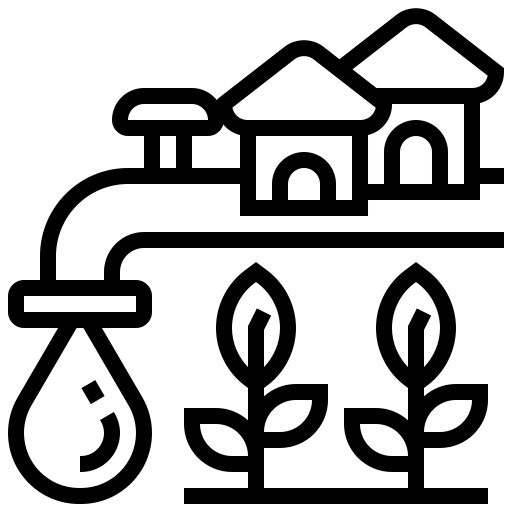 Безопасность гидротехнических сооружений
Водоснабжение и водоотведение
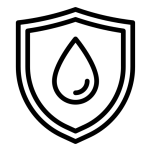 ОЖИДАЕМЫЕ РЕЗУЛЬТАТЫ
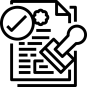 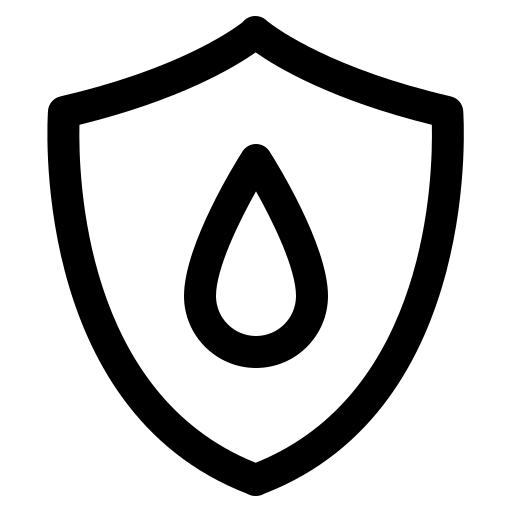 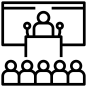 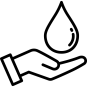 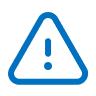 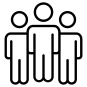 Развитие общественных отношений в области охраны и использования водного фонда с учетом политики водосбережения
Сохранение водного фонда и экологических систем
Обеспечение водной безопасности
Развитие науки, кадрового потенциала, престижа и роли специалистов в области охраны и использавания водного фонда и водного хозяйства в обществе
Проектом сопутствующего закона вносятся изменения и дополнения в 5 кодексов и 9 законов
3
УСИЛЕНИЕ ПОЛНОМОЧИЙ БАССЕЙНОВЫХ ИНСПЕКЦИЙ 
В СООТВЕТСТВИИ С ВОДНЫМ КОДЕКСОМ
ЗАДАЧА
ФУНКЦИЯ
помимо функций государственного контроля бассейновые инспекции наделяется функциями надзора
осуществление государственного управления в области охраны и использования водного фонда на территории соответствующего бассейна
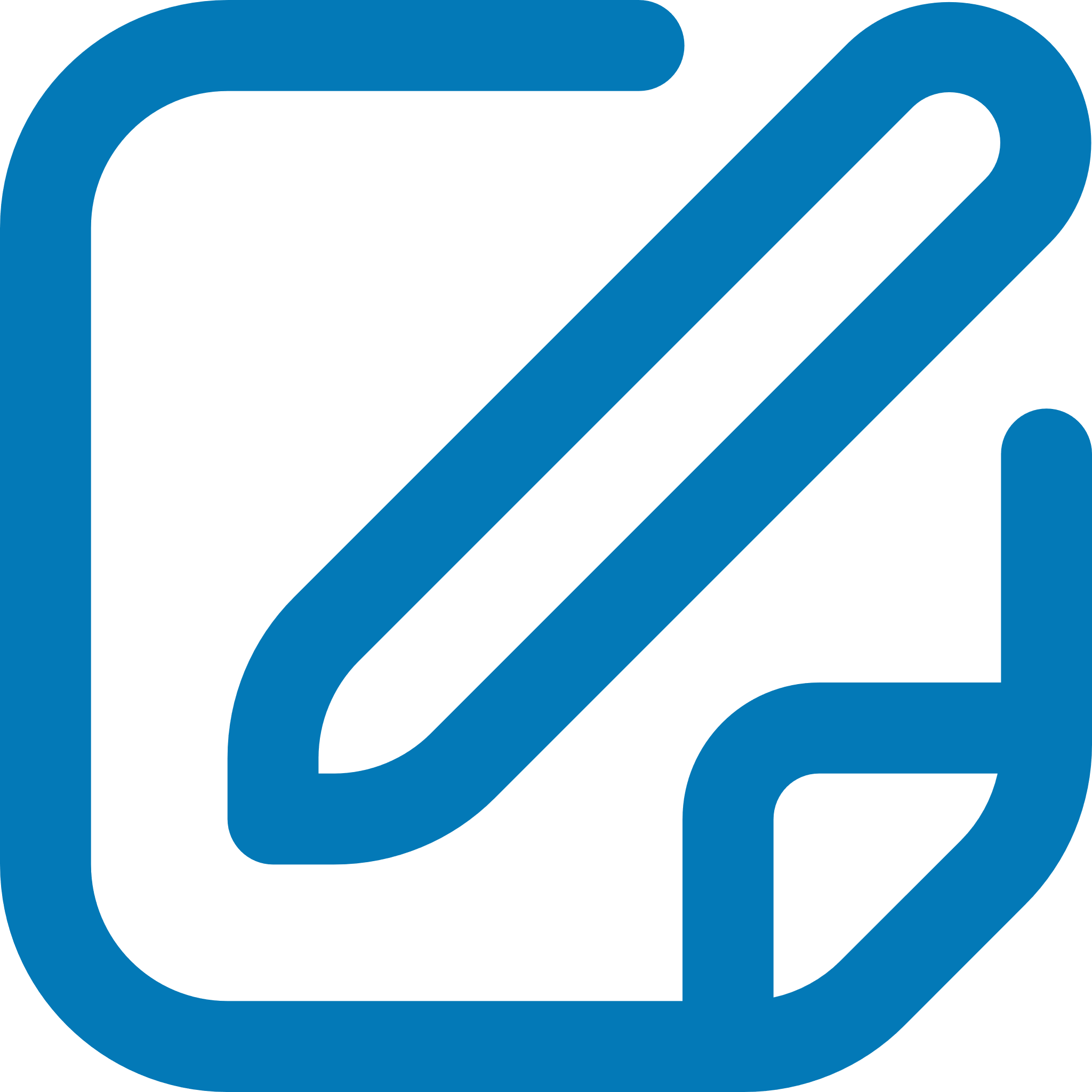 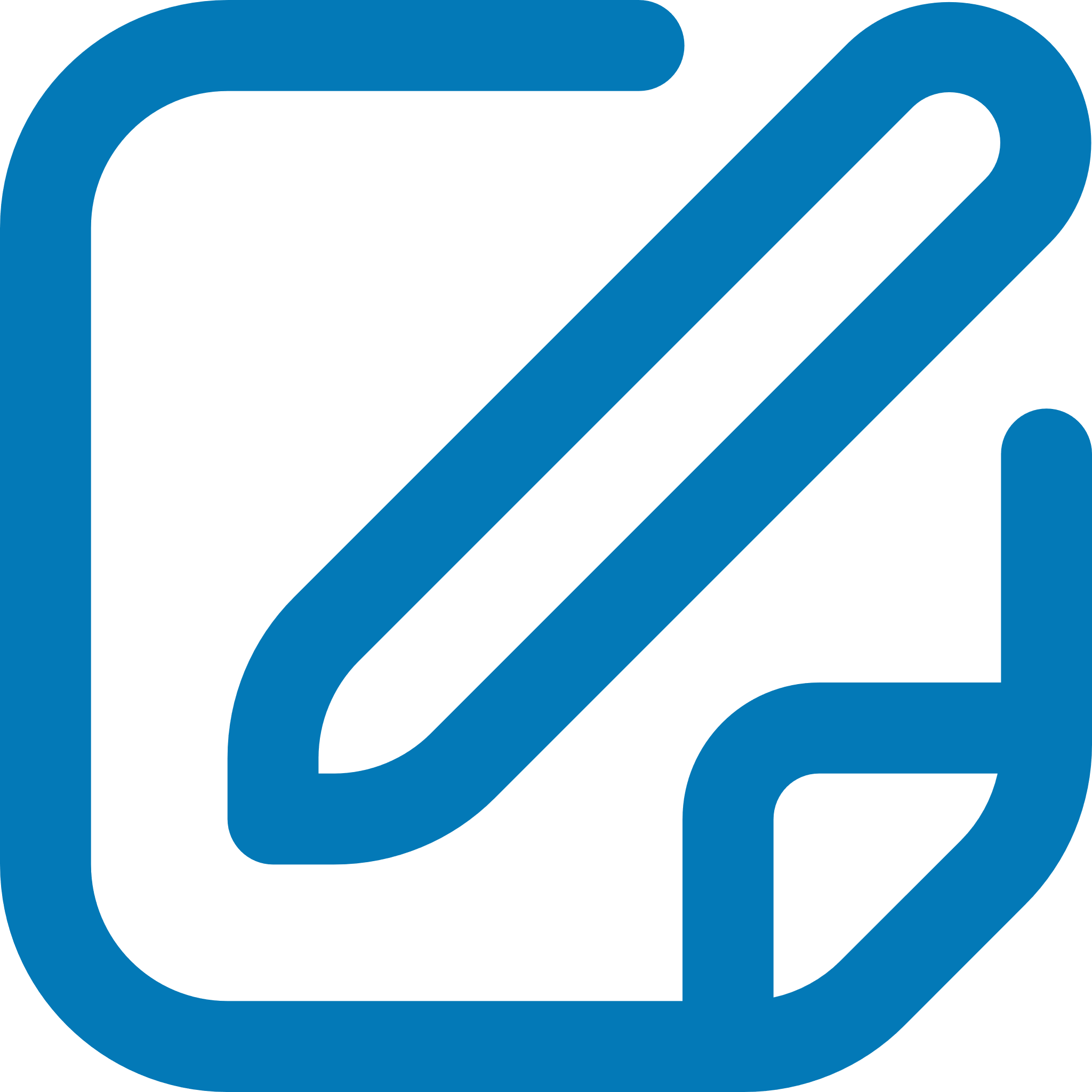 БАССЕЙНОВЫЕ ИНСПЕКЦИИ
РЕСПУБЛИКИ КАЗАХСТАН
ОПЕРАТИВНЫЕ 
МЕРЫ РЕАГИРОВАНИЯ
Для ликвидации «черного рынка» воды ужесточена ответственность за нарушения в водной сфере. 
Оперативные меры реагирования в вегетационный период для регулировки объемом водопользования. 
Орган регулирования проводит внеплановую проверку объектов без предварительного уведомления субъекта контроля и надзора и регистрации акта о назначении проверки с последующим его представлением в течение следующего рабочего дня в уполномоченный орган по правой статистике и специальным учетам.
Есильская бассейновая инспекция 
Ертисская бассейновая инспекция 
Тобол-Торгайская бассейновая инспекция 
Нура-Сарыссуская бассейновая инспекция 
Балхаш-Алакольская бассейновая инспекция 
Шу-Таласская бассейновая инспекция 
Арало-Сырдарьинская бассейновая инспекция
Жайык-Каспийская бассейновая инспекция
ШТАТ
бассейновых инспекций увеличен
242
98
Открыты отделы бассейновых инспекций в каждом областном центре
4
КОНЦЕПЦИЯ РАЗВИТИЯ СИСТЕМЫ УПРАВЛЕНИЯ ВОДНЫМИ РЕСУРСАМИ РЕСПУБЛИКИ КАЗАХСТАН НА 2024-2030 ГОДЫ
ОЖИДАЕМЫЕ РЕЗУЛЬТАТЫ
ПОДХОДЫ
Строительство 20 новых водохранилищ, реконструкция 15 действующих водохранилищ
Реконструкция и капительный ремонт  14 450 километров оросительных каналов
Подписание дополнительных 3-х Соглашений между Республикой Казахстан и сопредельными странами в области совместного управления и использовании трансграничных водных объектов
Увеличение общей площади орошения сельскохозяйственных земель до 2,5 млн. гектар
Внедрение передовых водосберегающих технологий в сельском хозяйстве до 450 тысяч гектаров в течении следующих трех лет
Проведение цифровизации и автоматизации водоучета магистральных и межхозяйственных каналах
Создание Информационно-аналитического центра водных ресурсов
Развитие интерактивной геоинформационной платформы по   водным ресурсам Республики Казахстан hydro.gov.kz
Развитие цифрового геосервиса flood.gharysh.kz по   моделированию и прогнозу паводков
Модернизация и развитие водохозяйственной инфраструктуры
Повышение эффективности использования водных ресурсов
Совершенствование информационно-аналитического обеспечения системы управления водными ресурсами
Улучшение экологической обстановки
Развитие трансграничного сотрудничества
Совершенствование нормативно-правовой базы, обеспечение научно-методической документацией 
Кадровое обеспечение в водной сфере
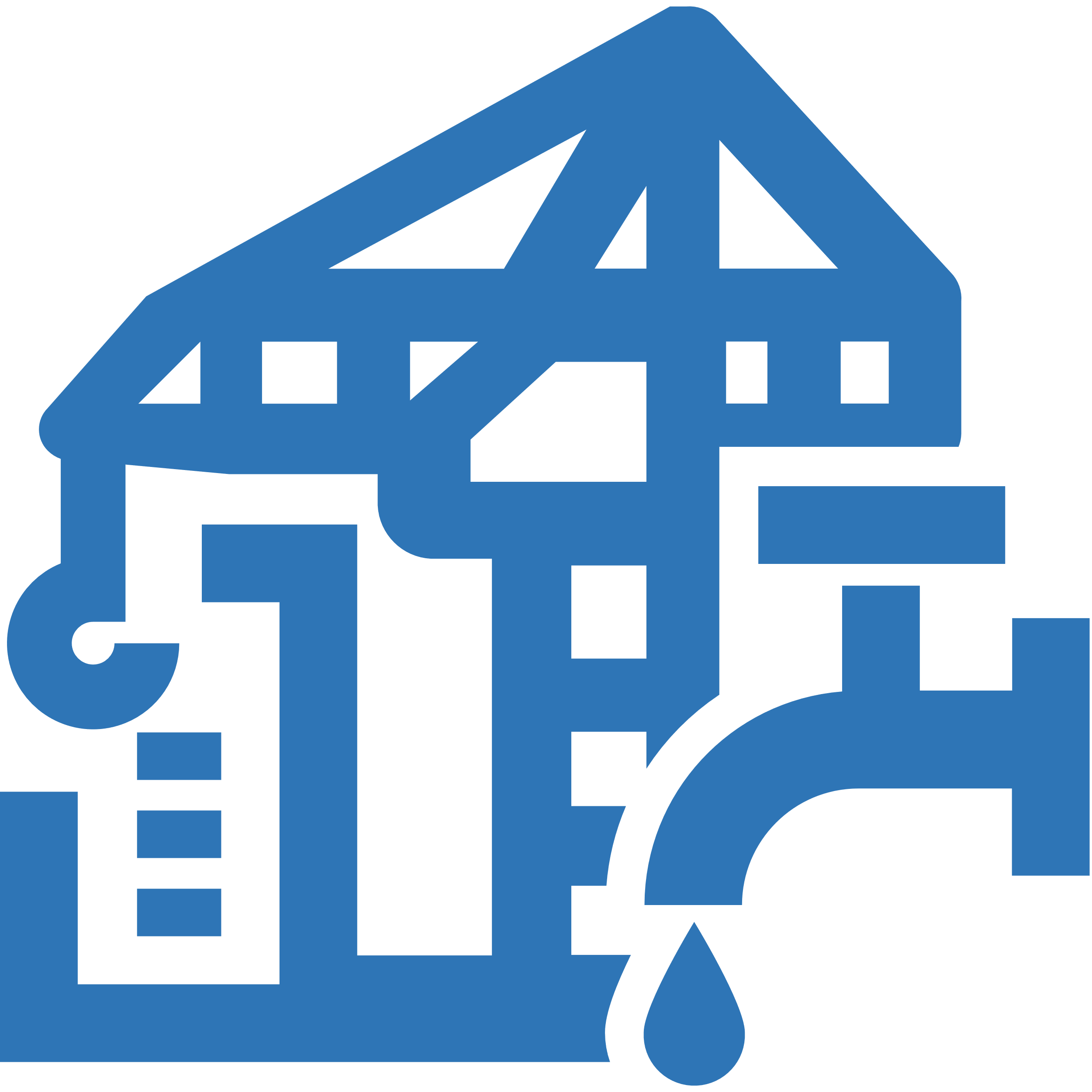 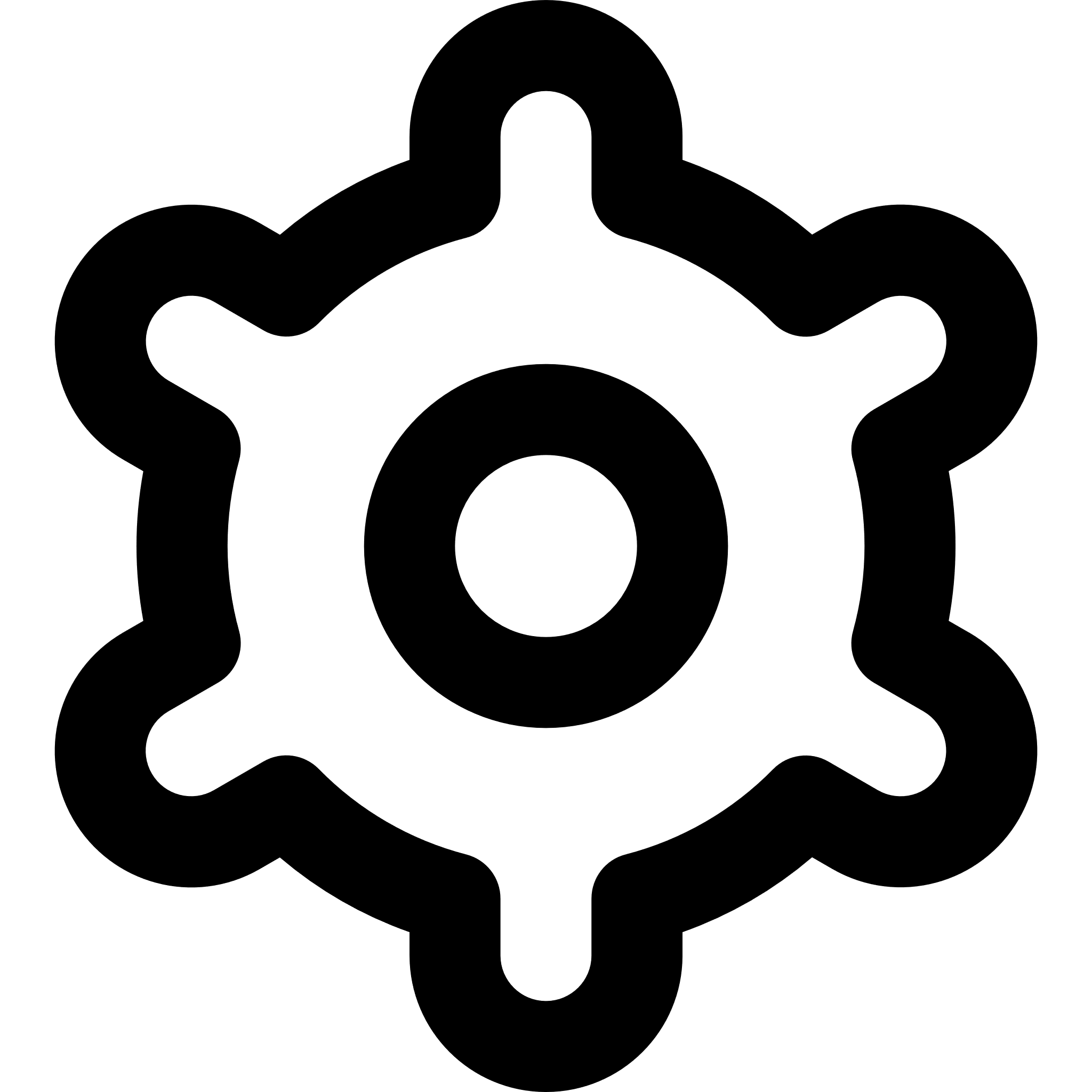 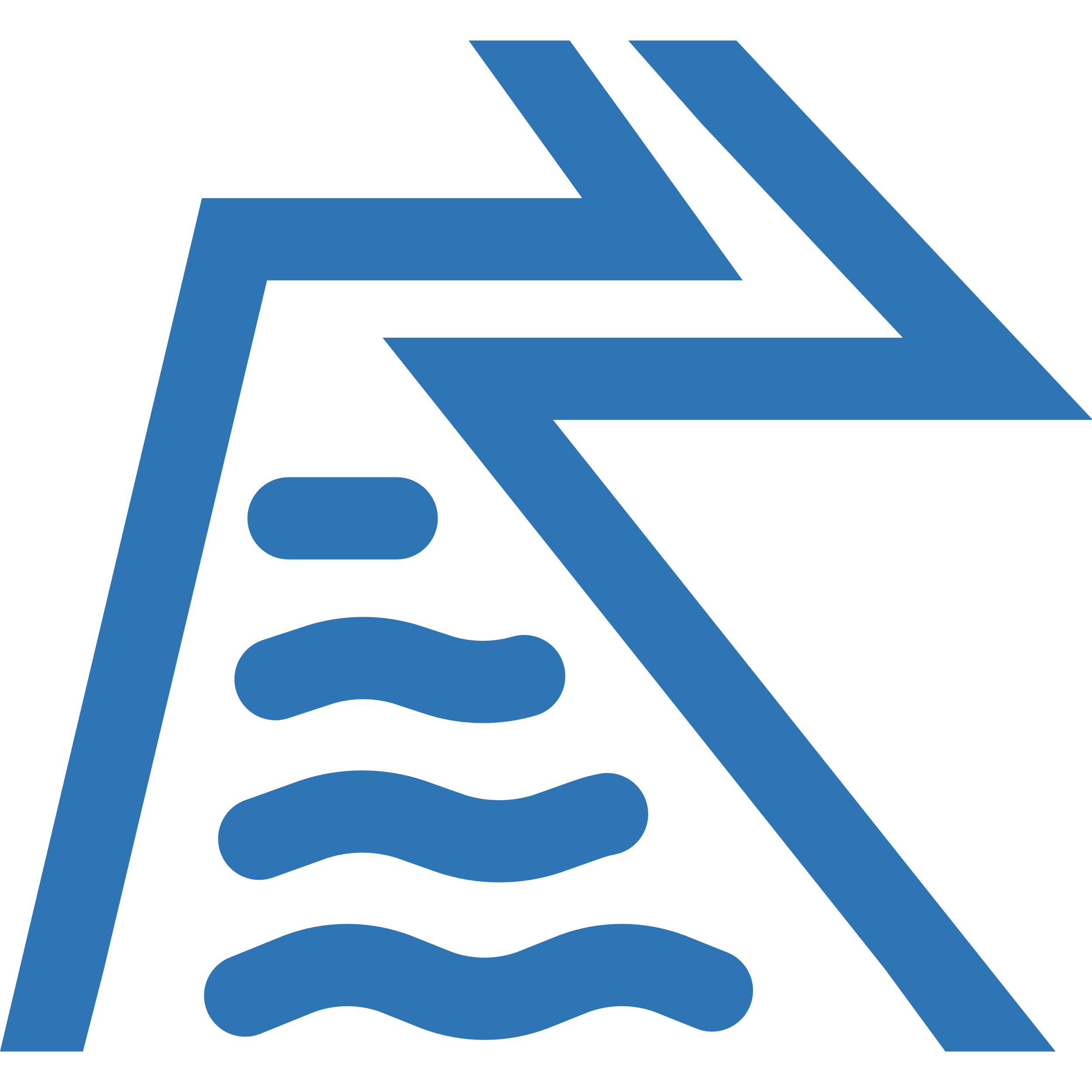 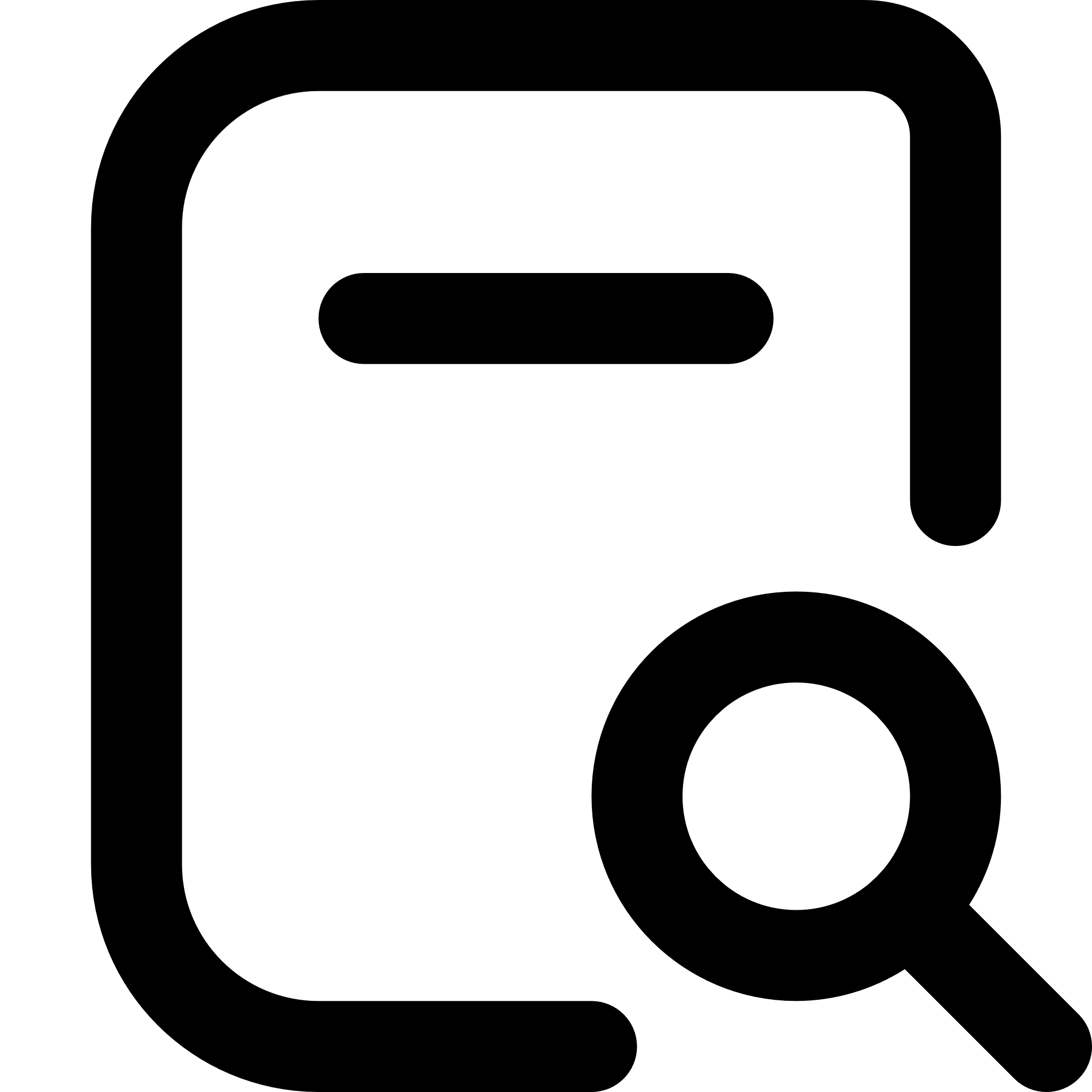 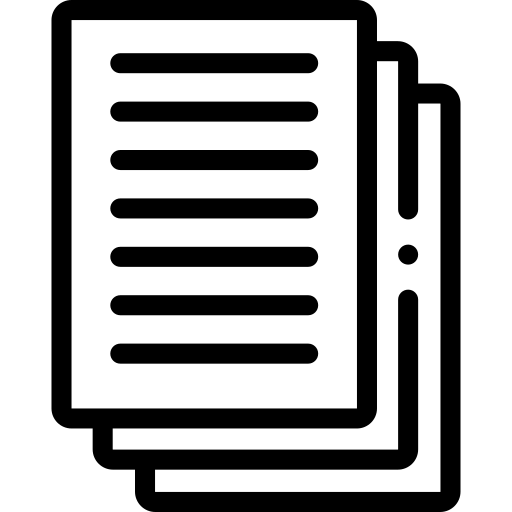 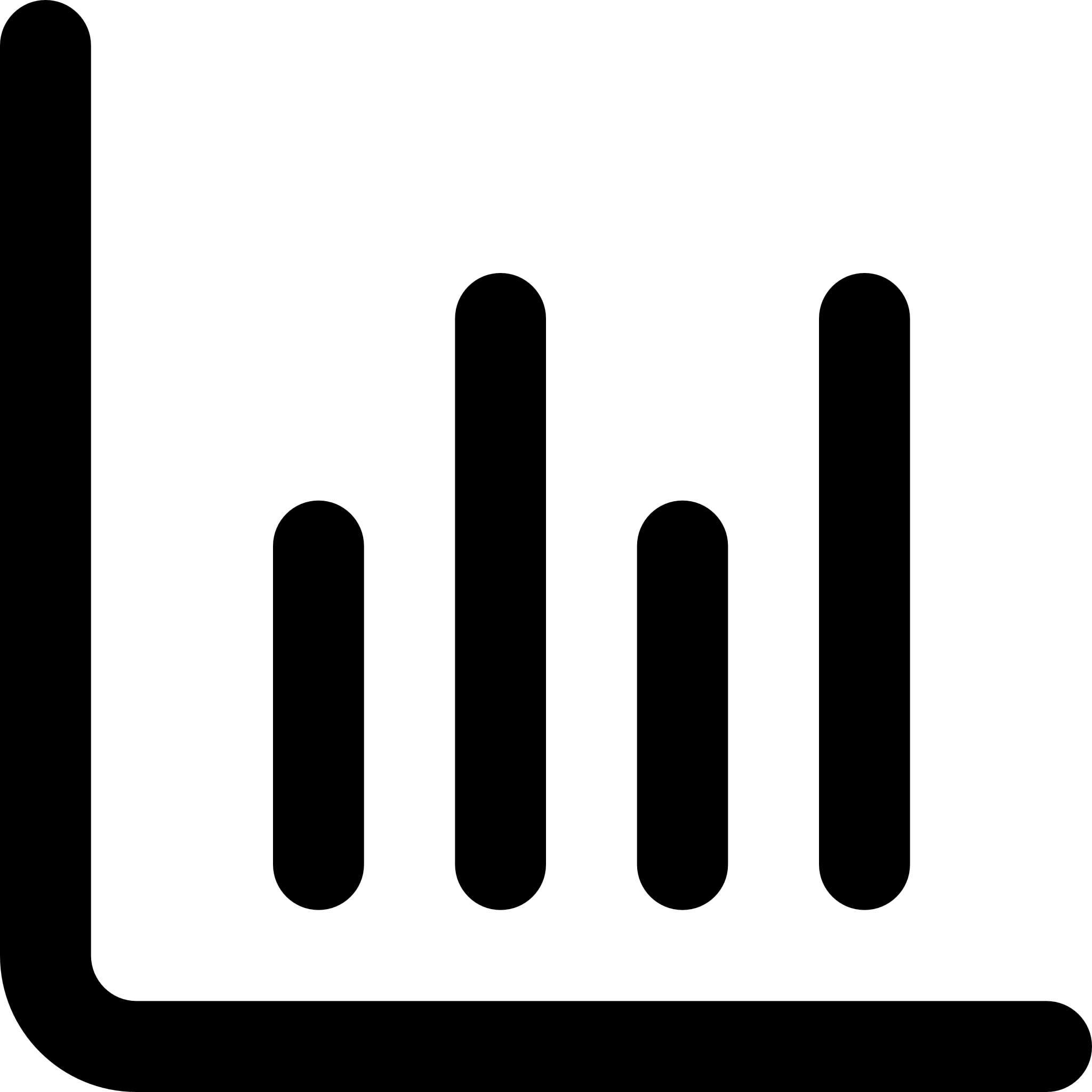 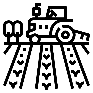 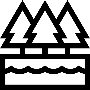 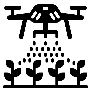 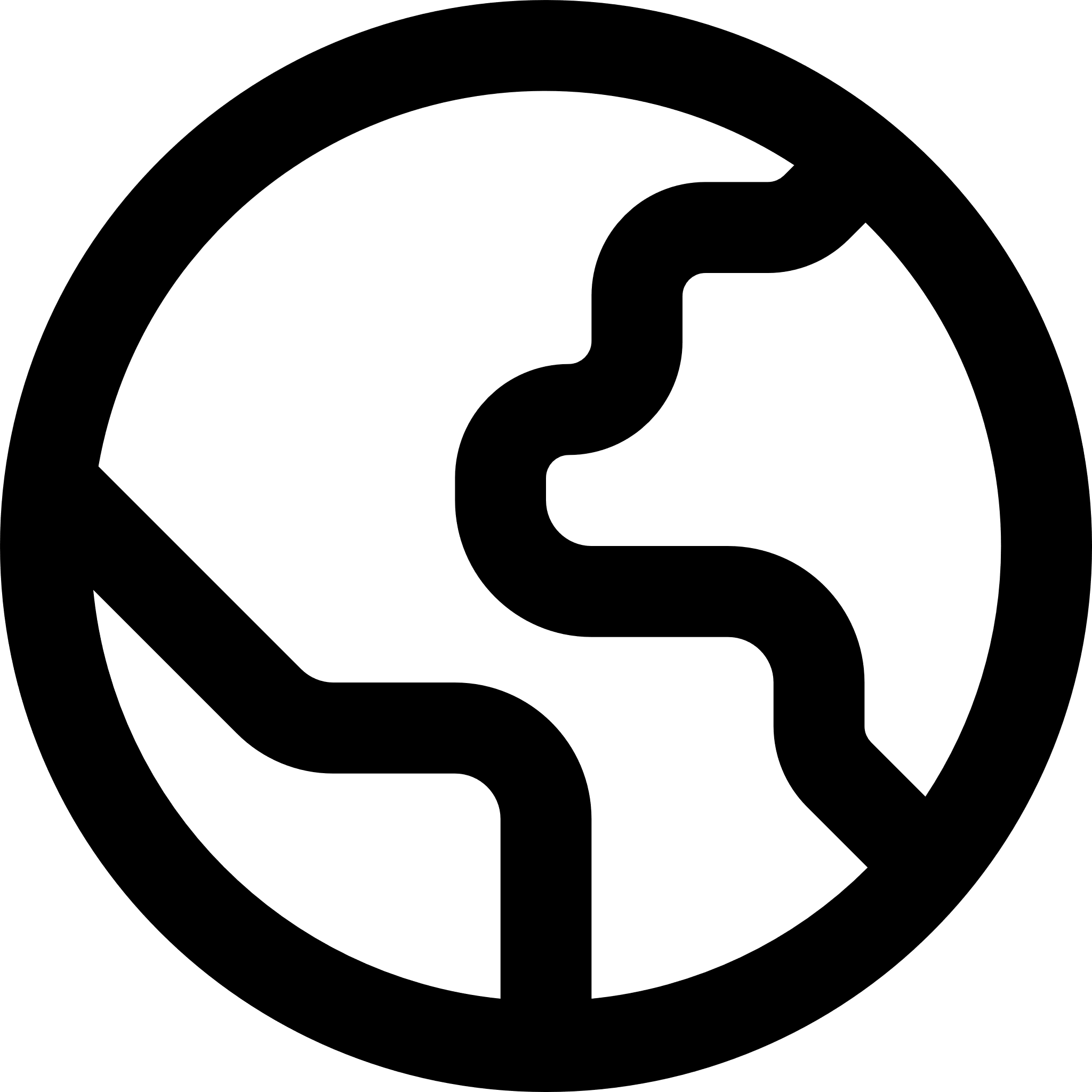 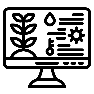 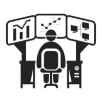 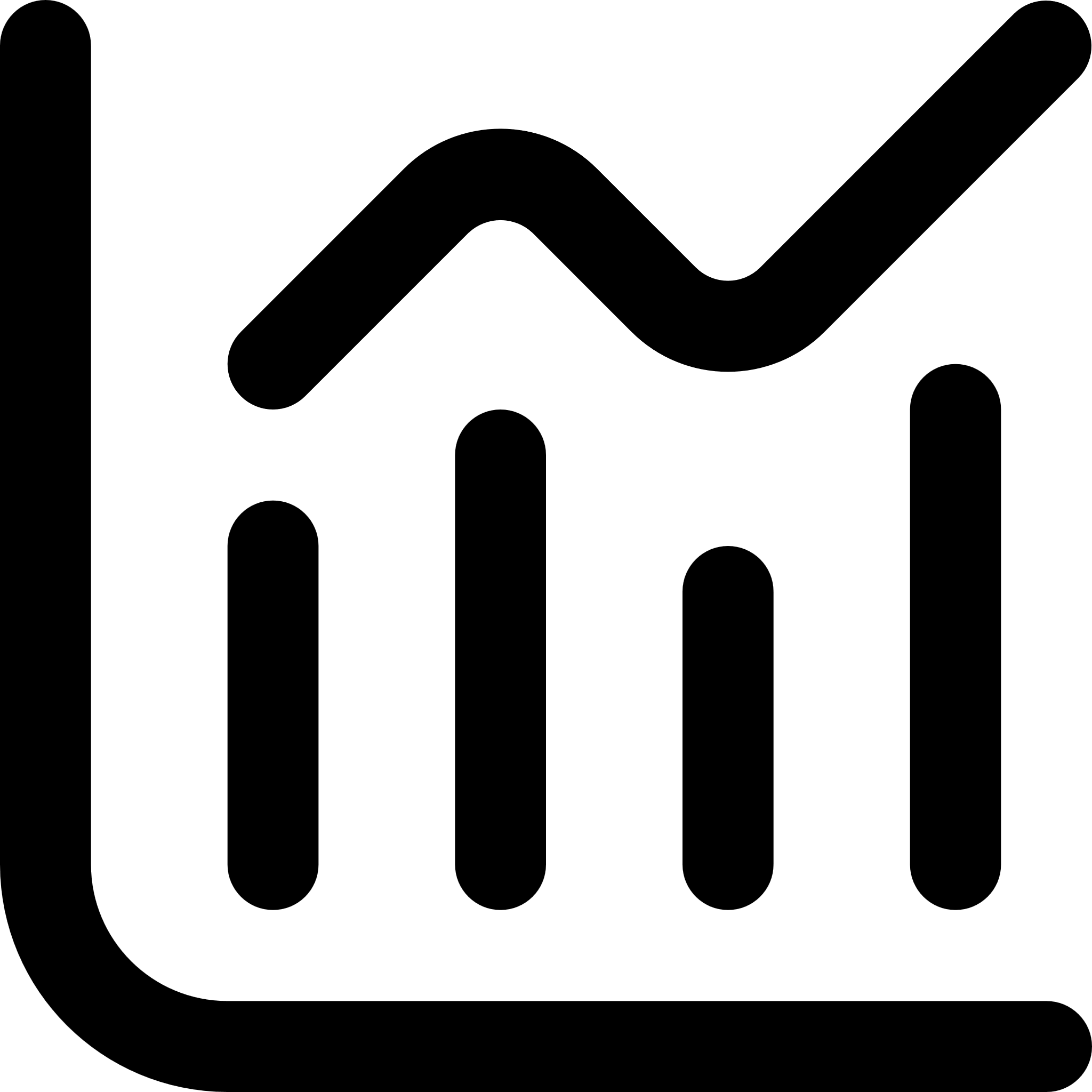 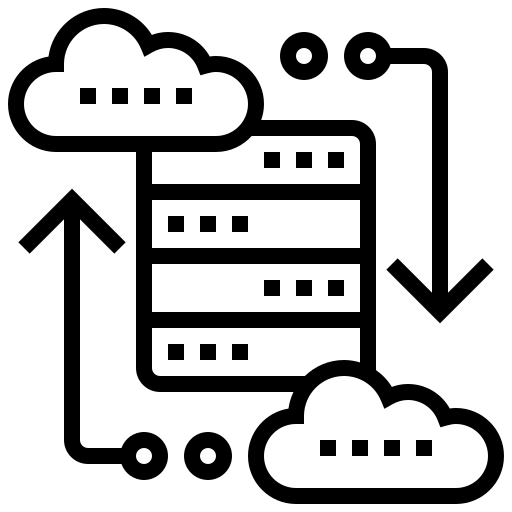 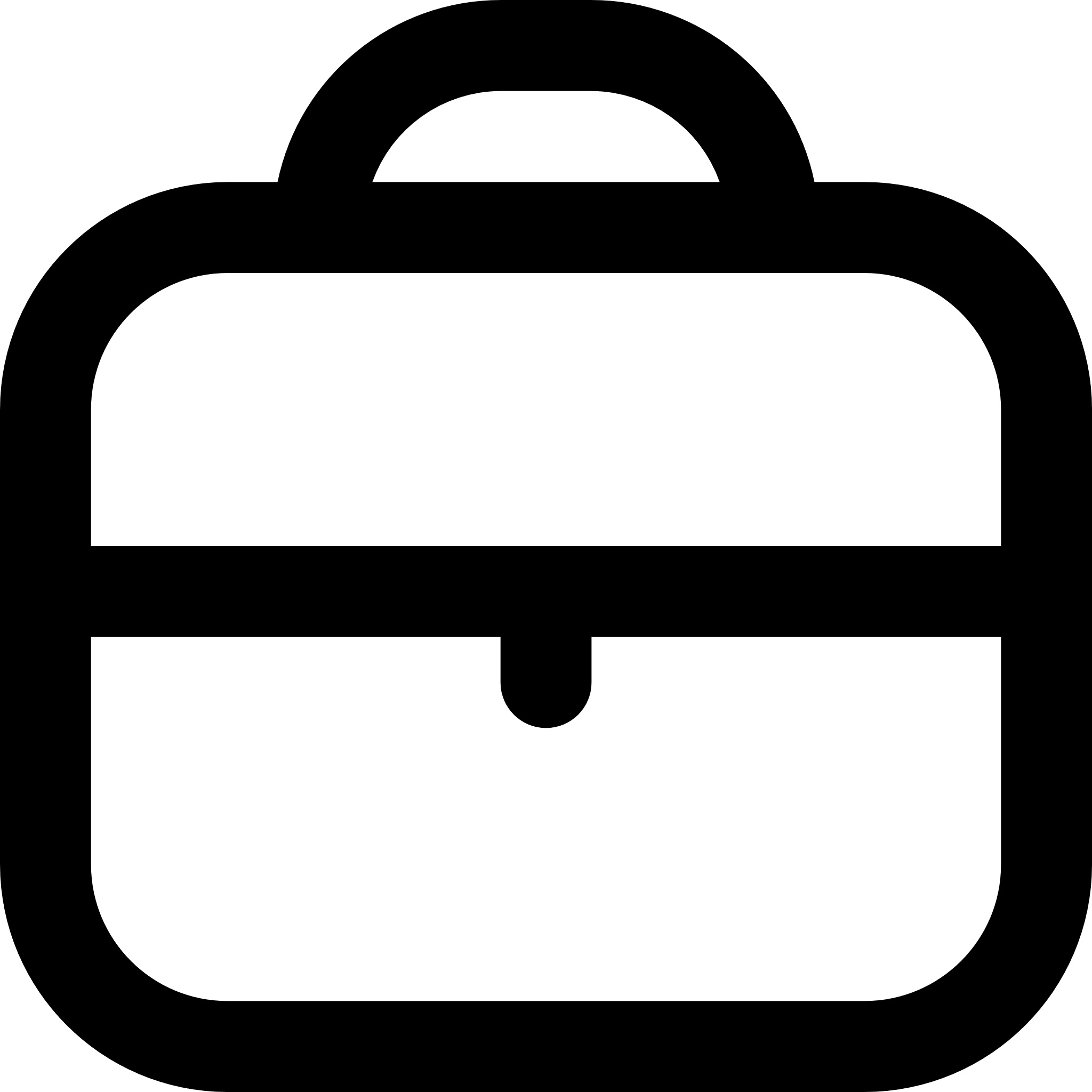 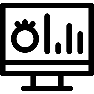 Обеспечит формирование и реализацию водной политики Казахстана
5
СТРОИТЕЛЬСТВО 20-и ПЕРВООЧЕРЕДНЫХ ВОДОХРАНИЛИЩ
833 млн. м3
2,4 км3
ОБЩИЙ ОБЪЕМ
38 млн. м3
333 млн. м3
94 млн. м3
Есильский контррегулятор
Большой и Малый Узени
Темир
Жамбыл
Коктерек
Олке
Нура
Садовое
1
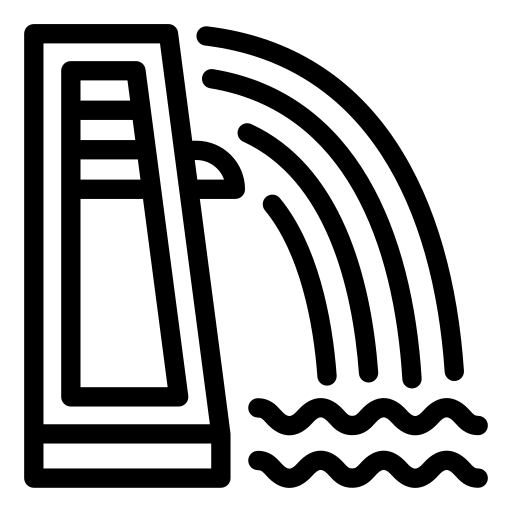 125 млн. м3
2
Акмолинская
область
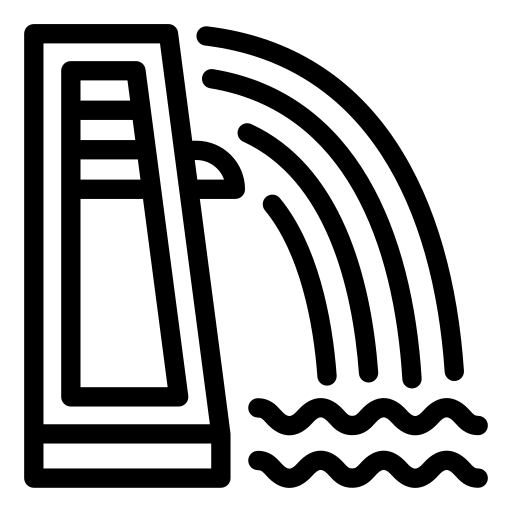 4
2
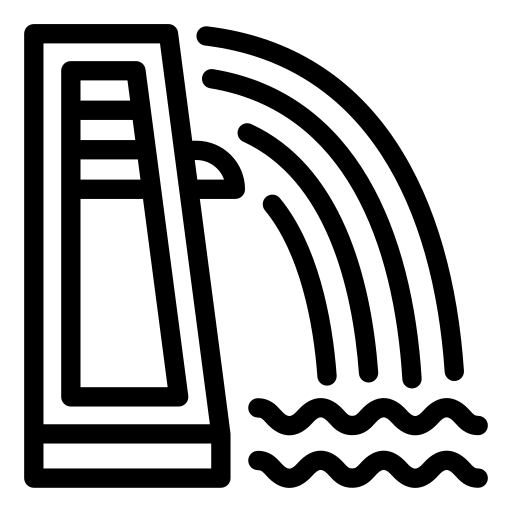 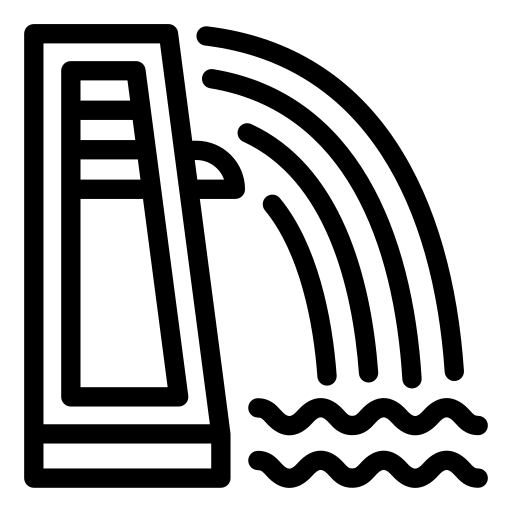 Карабута
Кендерлык
Каргыба
ЗКО
Актюбинская
область
Карагандинская
область
3
700 млн. м3
49 млн. м3
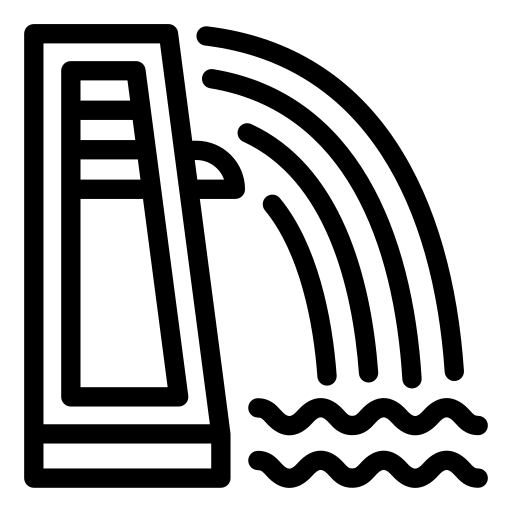 ВКО
80 млн. м3
Караузяк
Ргайты
Калгуты
Акмола
1
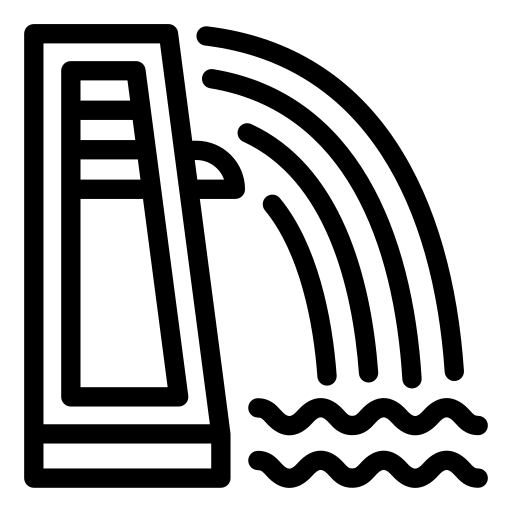 Покатиловка
1
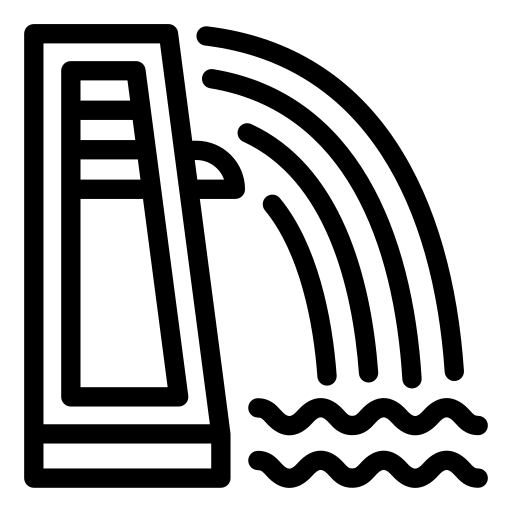 113 млн. м3
Кызылординская
область
Увеличение орошаемой площади на 400 тыс. га
3
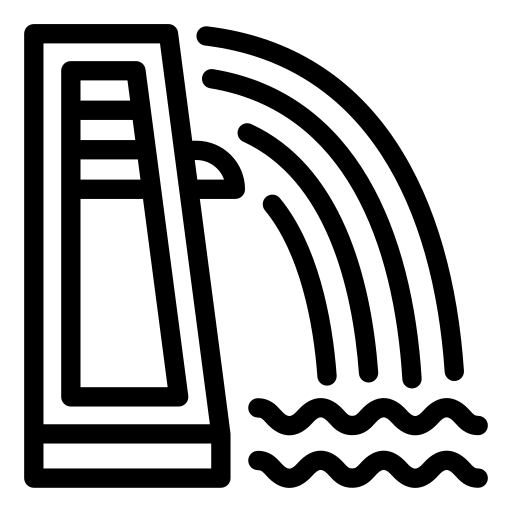 Жетысуйская
область
Жамбылская
область
2
Байдибек ата
Боралдай
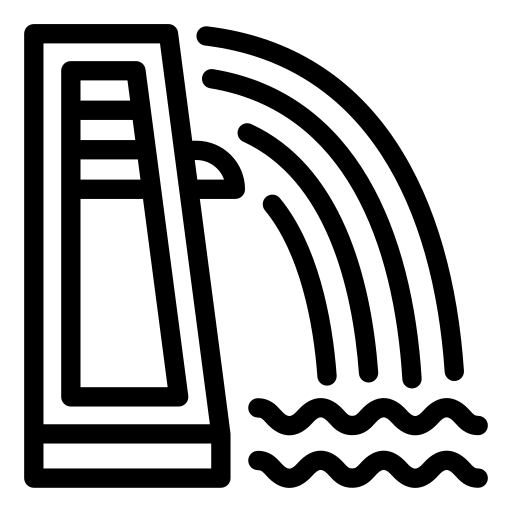 Туркестанская
область
*Кенсай-Коскорган-2 (Туркестанская область) сдано в эксплуатацию в 2022 году
6
РЕКОНСТРУКЦИЯ 15-и ПЕРВООЧЕРЕДНЫХ ВОДОХРАНИЛИЩ И ИРРИГАЦИОННЫХ КАНАЛОВ
412 млн. м3
1,9 км3
ОБЩИЙ ОБЪЕМ
164 млн. м3
Подлесненское
Астанинское
257 млн. м3
2
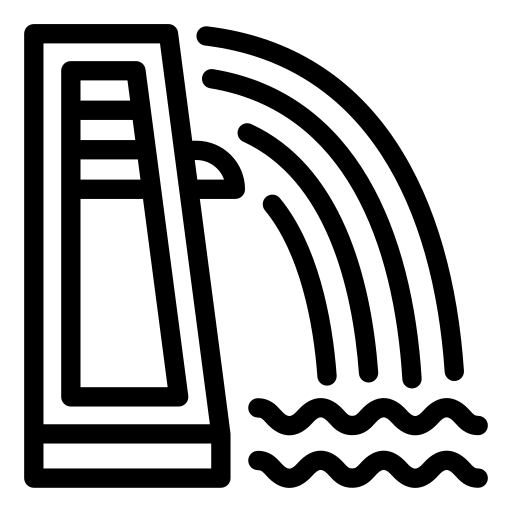 Битикское
Донгулюкское
43,6 млн. м3
Самарканд
525 млн. м3
2
1
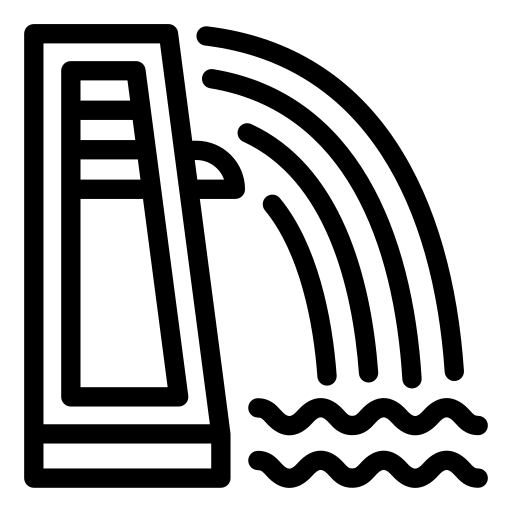 Акмолинская
область
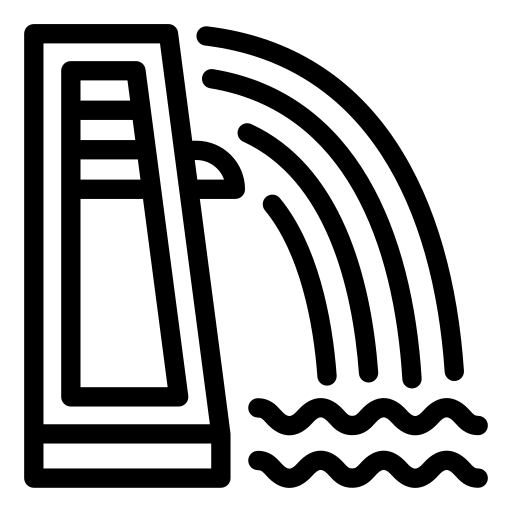 Кандысуйское
1
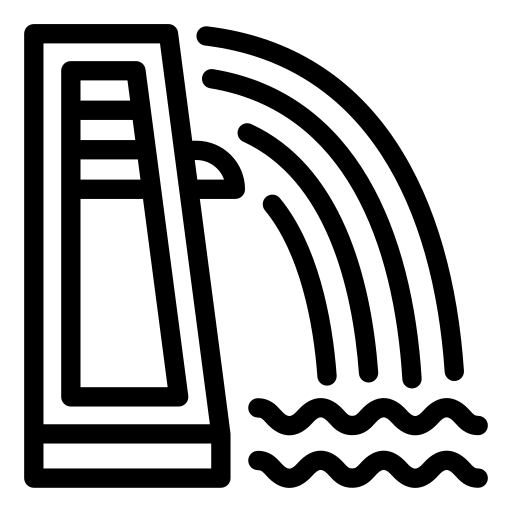 Каргалинское
Илек
ЗКО
Карагандинская
область
154 млн. м3
ВКО
2
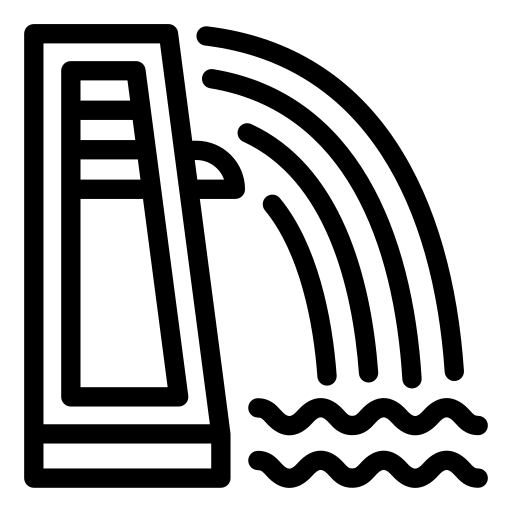 12,5 млн. м3
320 млн. м3
Терс-Ашыбулак
Караконыз
Улучшение водообеспеченности орошаемых земель на площади 170 тыс. га
Актюбинская
область
Акешки
Ащыбулак
Алмалы
2
3
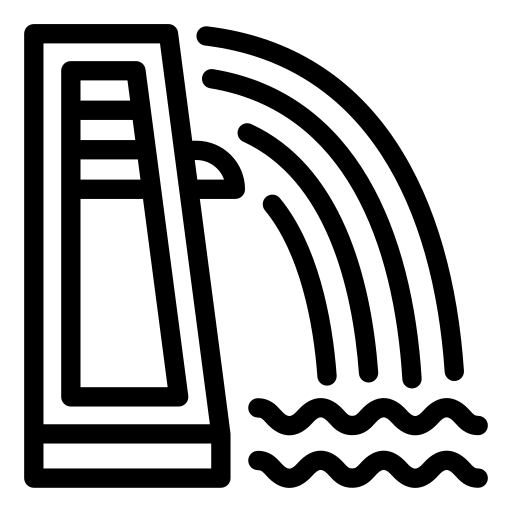 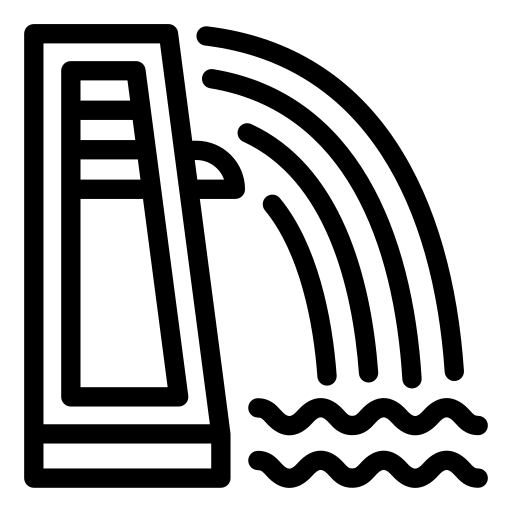 59 млн. м3
Бартогай
1
Жамбылская
область
Жетысуйская
область
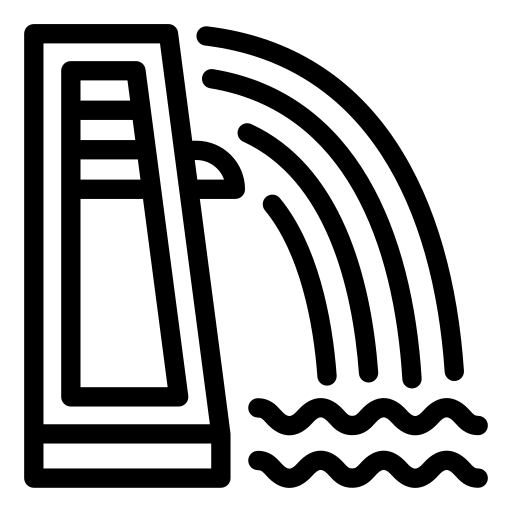 Бадамское
1
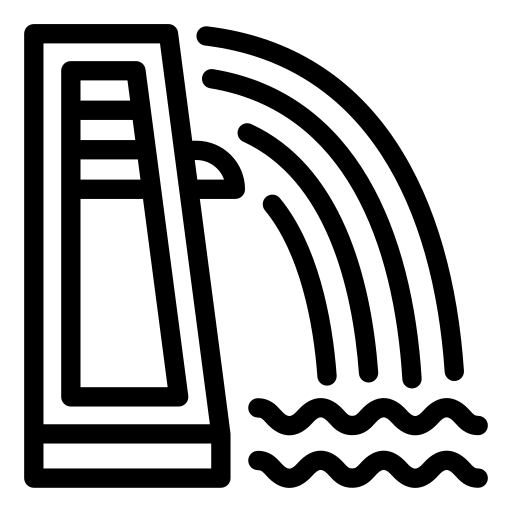 Алматинская
область
Туркестанская
область
Реконструкция 14 450 км ирригационных каналов
Снижение непродуктивные потери воды при транспортировке с 50 до 25%
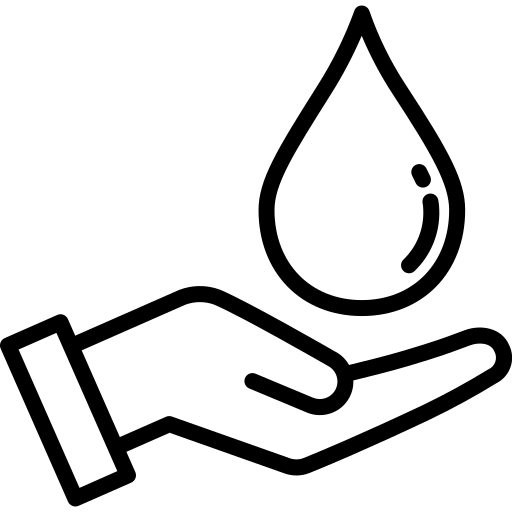 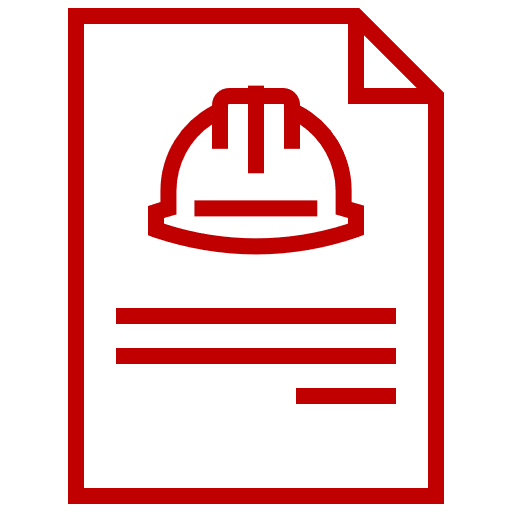 7
ВОДОСБЕРЕГАЮЩИЕ ТЕХНОЛОГИИ
Действующая система
50%
доля субсидирования по возмещению части расходов СХТП
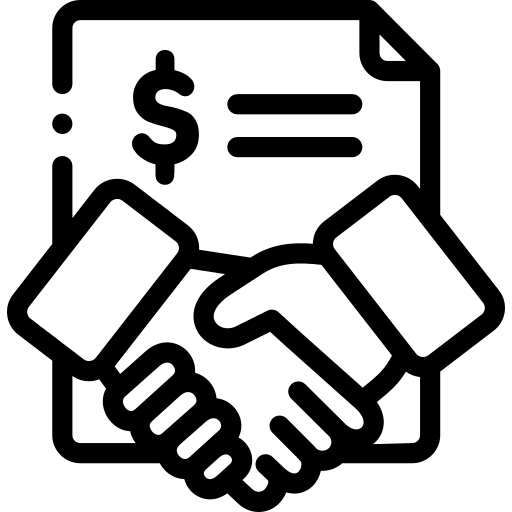 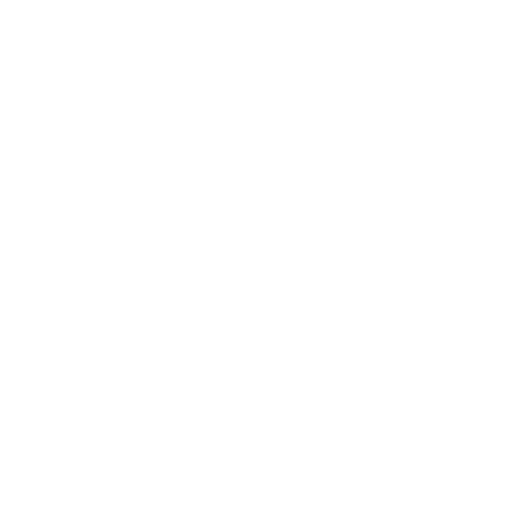 1,6 млн. тенге
предельная  стоимость  внедрения технологий на 1 га
Предлагается
80%
доля субсидирования по возмещению части расходов СХТП
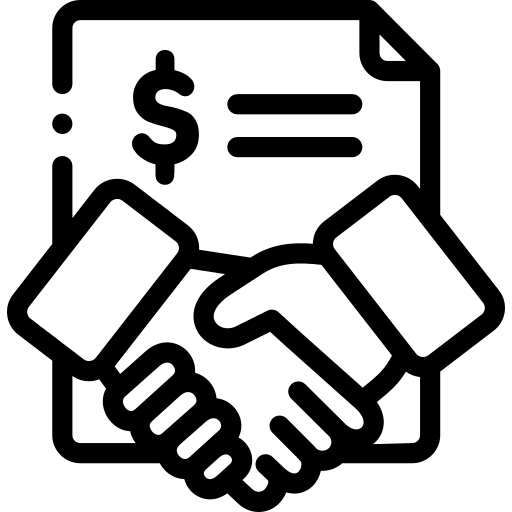 2,08 млн. тенге/га
предельная  стоимость  внедрения
СОГЛАСОВАНО С МИНИСТЕРСТВОМ СЕЛЬСКОГО ХОЗЯЙСТВА
8
РАЗВИТИЕ ТРАНСГРАНИЧНОГО СОТРУДНИЧЕСТВА
Проблемы
Высокая зависимость от стока трансграничных рек  
Жайык-Каспий 80%, Арал-Сырдарья 90%, Шу-Талас 75%, Балхаш-Алаколь 45%
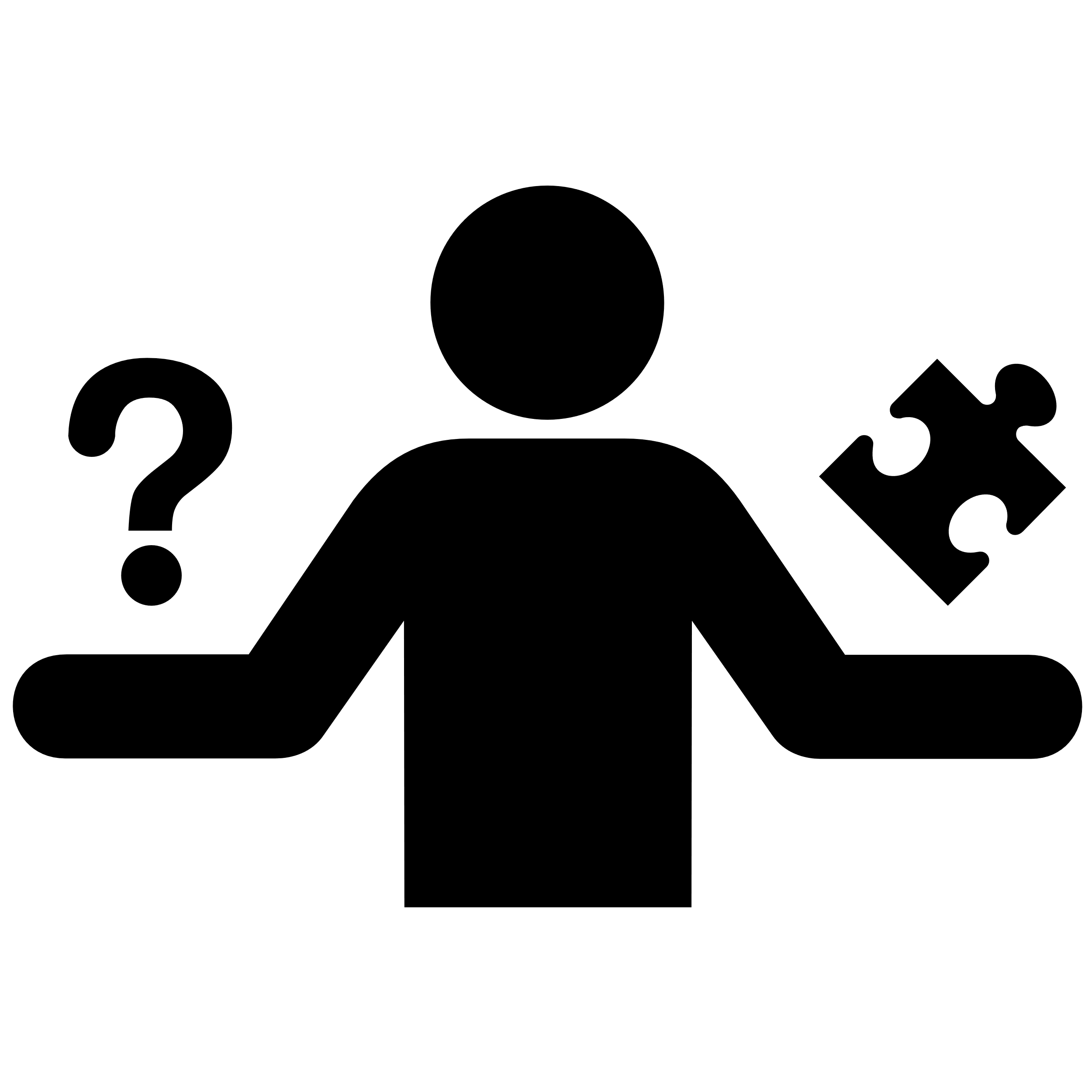 Ожидаемые  результаты
Пути решения
Соглашения между Правительством Республики Казахстан и Правительством Республики Узбекистан о совместном управлении и использовании трансграничных водных объектов
Соглашения между Правительством Республики Казахстан и Правительством Китайской Народной Республики о вододелении на трансграничных реках
Выработка механизма водно-энергетического сотрудничества Центральной Азии
Усиление компетенции членов переговорных групп по использованию и охране трансграничных водных объектов, в том числе путем создания специального Департамента при Министерстве водных ресурсов и ирригации, а также повышения квалификации по ведению переговоров
Подписание трех Соглашений между Республикой Казахстан и сопредельными государствами в области совместного управления и использовании трансграничных водных объектов, а также их реализация
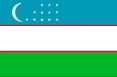 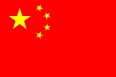 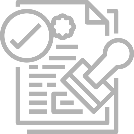 ЦА
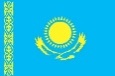 9
НАО «КАЗАХСКИЙ НАУЧНО-ИССЛЕДОВАТЕЛЬСКИЙ ИНСТИТУТ КАСПИЙСКОГО МОРЯ»
ЦЕЛЬ ИНСТИТУТА
разработка научно-обоснованных мер для сохранения и рационального использования Каспийского моря природно-ресурсного потенциала, а также содействие экономическому и социальному развитию региона
ИНСТИТУТ
ВИДЫ ИССЛЕДОВАНИЯ: 
Государственный мониторинг всех компонентов экосистемы Каспийского море
Причины и последствия обмеления Каспия 
Ихтиология
Исследования животного мира (тюленей)
Воздействие нефтяных операции
ПОЛЕВЫЕ МОРСКИЕ РАБОТЫ
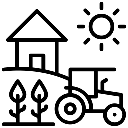 ЛАБОРАТОРНЫЕ ИСПЫТАНИЯ
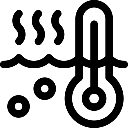 НАУЧНО-ПРИКЛАДНЫЕ ИССЛЕДОВАНИЯ
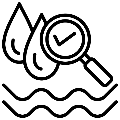 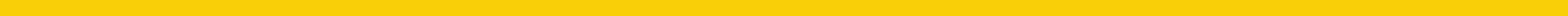 Постановлением Правительства Республики Казахстан от 25 января 2024 № 36 создан НАО "Казахский научно-исследовательский институт Каспийского моря"
ОТКРЫВАЕТСЯ ИНСТИТУТ В ГОРОДЕ АКТАУ, ФИЛИАЛ В ГОРОДЕ АТЫРАУ
10
НАЦИОНАЛЬНАЯ ГИДРОГЕОЛОГИЧЕСКАЯ СЛУЖБА
ЦЕЛЬ:
повышение изученности подземных вод и охран от истощения и загрязнения
ПЕРЕДАЧА ФУНКЦИИ МИНИСТЕРСТВУ ВОДНЫХ РЕСУРСОВ И ИРРИГАЦИИ
ОЖИДАЕМЫЕ РЕЗУЛЬТАТЫ
от МИО по проведению поисково-разведочных работ на подземные воды для хозяйственно-питьевого водоснабжения, разведку и доразведку месторождений подземных вод.
от Комгеологии реализацию государственной политики, выполнение стратегических, регулятивных, реализационных и контрольно-надзорных функций в сфере управления подземными водными ресурсами, а также по: осуществлению государственного мониторинга подземных вод и опасных геологических процессов, сбору и обобщению информации; участию в ведении государственного водного кадастра в части подземных вод; осуществлению ликвидации и консервации бесхозных самоизливающихся и аварийных гидрогеологических скважин.
от МСХ осуществление мониторинга и оценки гидрогеолого-мелиоративного состояния орошаемых земель.
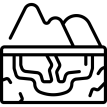 концентрация подземных вод в одном уполномоченном органе
обеспечение интенсивного вовлечения подземных водных ресурсов в экономику страны
решение насущных проблем водоснабжения населения качественной питьевой водой
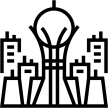 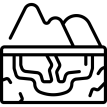 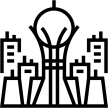 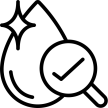 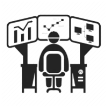 11
ПЕРЕДАЧА ГРУППОВЫХ ВОДОПРОВОДОВ (ГВ) В МИО
ЭФФЕКТ
ТЕКУЩАЯ СИТУАЦИЯ
Обеспечивается единая политика в части водоснабжения населения (определение водоисточников, лимиты водопотребления, централизованное субсидирование)
Исключается несогласованность действий между ГО при строительстве и реконструкции систем водоснабжения (групповой водопровод и разводящие сети)
Снижаются затраты на эксплуатацию комплекса систем водоснабжения
Определяется единый тариф на весь комплекс систем водоснабжения
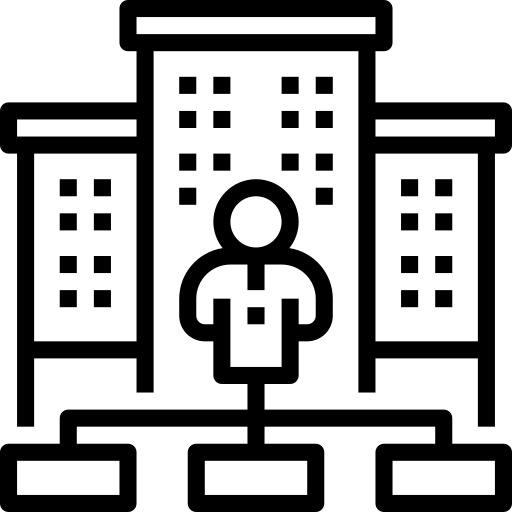 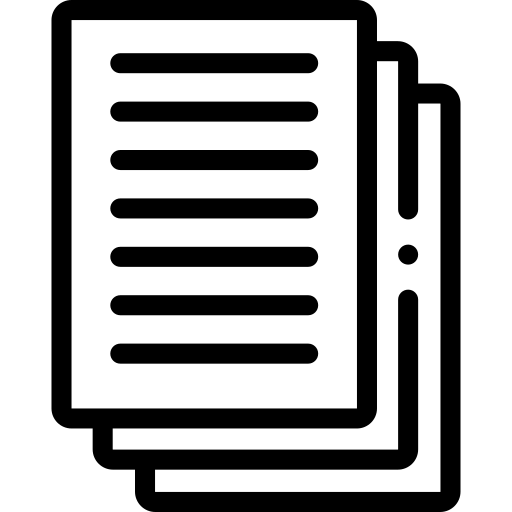 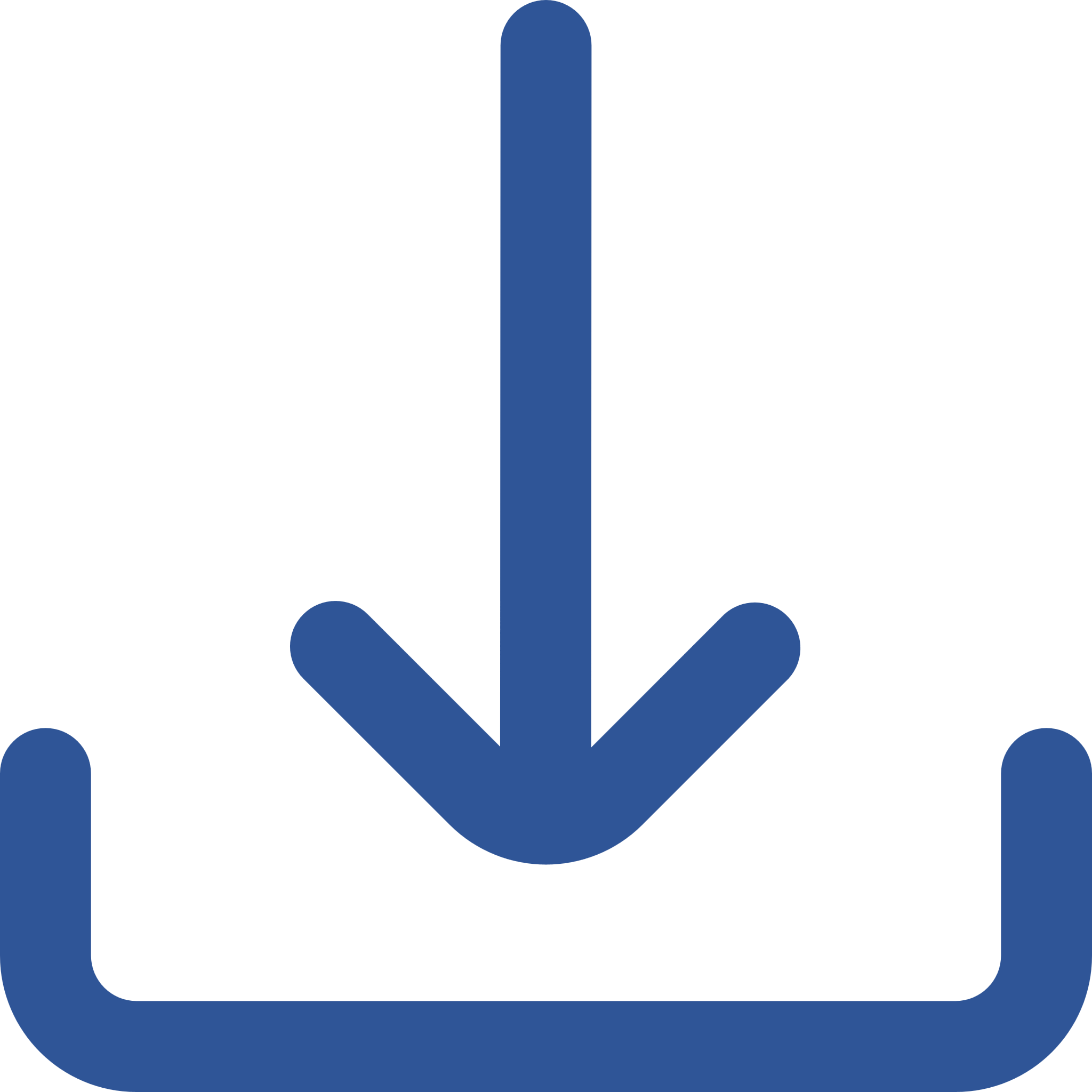 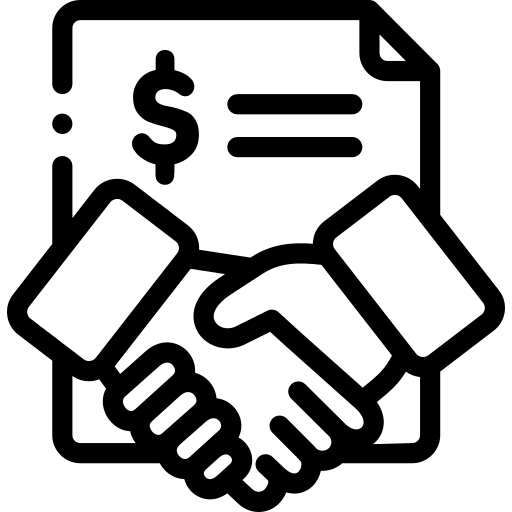 За МВРИ - определение политики
Ведения мониторинга обеспеченности питьевой водой сельских населенных пунктов
Соблюдения принципов водной политики в части водоснабжения и водоотведения через механизмы субсидирования
Водопроводные сети СНП эксплуатируют разрозненные предприятия
Несогласованность действий при строительстве и реконструкции ГВ
Различные тарифы на один комплекс водоснабжения
Субсидирование через МПС
В соответствие Конституционным Законом и Законом по вопросам административный реформы, предлагается децентрализация полномочии где МИО передаются вопросы по обеспечению жизнедеятельности местного населения
12
ВОДОПОТРЕБЛЕНИЕ
25 км3
водозабор на нужды отраслей экономики и населения в 2022 году  
(более 95% водозабора приходится на поверхностные воды)
65%
СЕЛЬСКОЕ ХОЗЯЙСТВО
В 2022 г. – 14,2 км3, из которых 77% использовалось на нужды регулярного орошения
ПРОМЫШЛЕННОСТЬ
25%
Наибольший водозабор: предприятия теплоэнергетики, цветной металлургии, нефтяной промышленности
65%
25%
КОММУНАЛЬНО-БЫТОВЫЕ НУЖДЫ
4,3%
4,3%
60,5% - из поверхностных источников, 39,5% – из подземных
13
ИСПОЛЬЗОВАНИЕ ВОДНЫХ РЕСУРСОВ
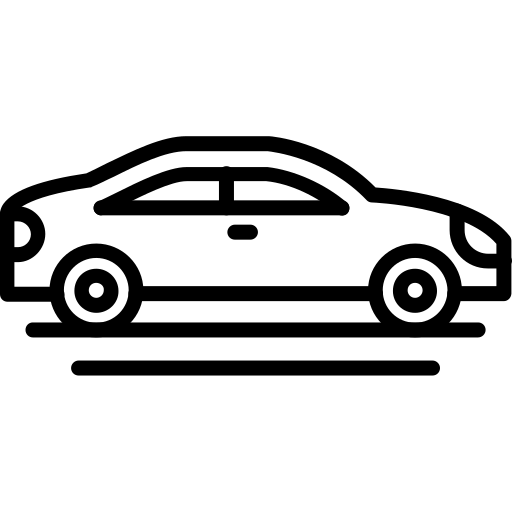 По сравнению с аналогичным периодом 2022 года количество автомобилей в среднем выросло на 18,3%
88,1% - легковые
По состоянию на 1 октября 2023 года количество зарегистрированных автотранспортных средств составило порядка 5 млн. единиц
18,6 %
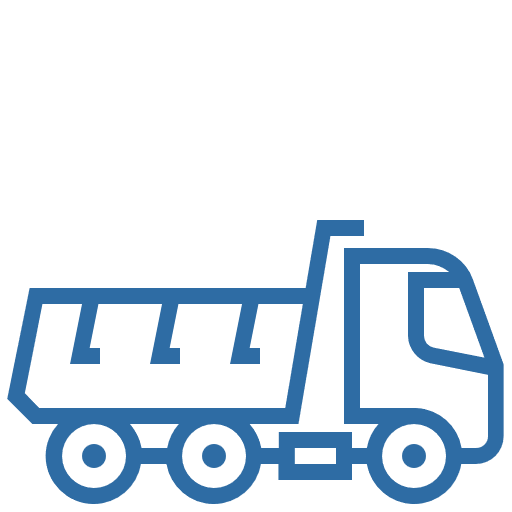 10% - грузовые
15 %
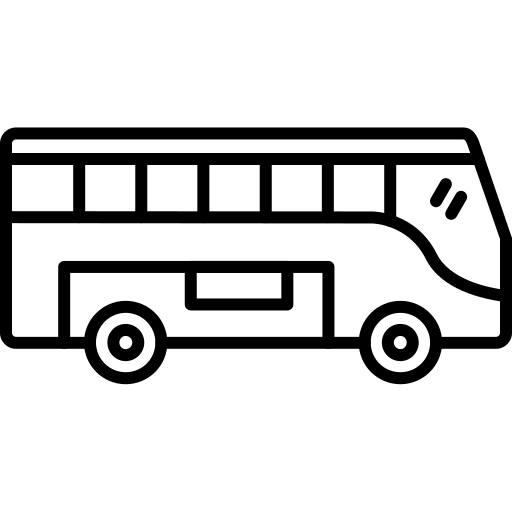 2,1% - автобусы
23,4 %
В ГОДОВОМ ВЫРАЖЕНИИ
СРЕДНИЙ РАСХОД ВОДЫ НА МЫТЬЕ ОДНОГО АВТОТРАНСПОРТА
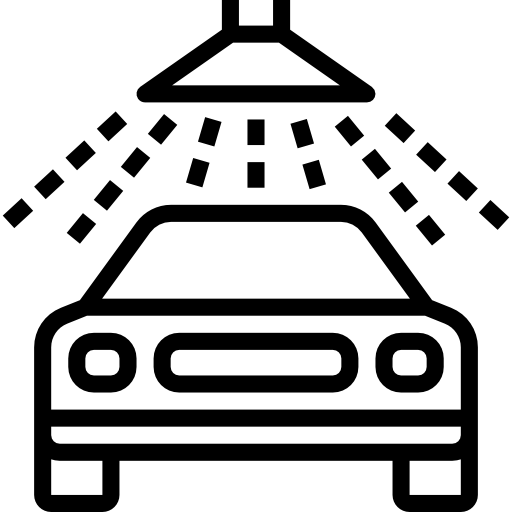 100 млн. м3 - потребление воды автомобилями
120 млн. м3 - потребление воды банными комплексами
Легковой автомобиль
200-250 литров
Внедрение технологий локальных очистных сооружений, что позволит включить во вторичный и постоянный оборот водный ресурс, без постоянного подключения и потребления «чистой воды» с централизованных источников водоснабжения.
Грузовой автомобиль
500-700 литров
14
ВОДОСНАБЖЕНИЕ: ДИФФЕРЕНЦИАЦИЯ ПО ОБЪЕМУ ПОТРЕБЛЕНИЯ НА 1 ЧЕЛОВЕКА
Предлагаемая дифференцация тарифов по объему потребления на 1 человека, тг
Количество потребителей
6,7
млн
Медианное потребление
3
м³ на 1 чел.
+100%
Оснащенность приборами учета
Общее потребление
253 053
тыс. м³
Общедомовые
Индивидуальные
+50%
+20%
65%
84%
Текущий тариф (без НДС)
73,8
тенге за м³
Необходимые меры: 

 Поэтапная приборизация в рамках Концепции развития ЖКИ                  на 2023-2029 гг. (для полной приборизации требуется 9 млрд.тг.).

МИО необходимо пересмотреть нормы потребления для потребителей (ежегодно), не имеющих ИПУ. 

Предусмотреть компетенции МИИР (КДС и ЖКХ) по утверждению механизма определения норм водопотребления.

Внесение изменений в Водный кодекс, законодательство о естественных монополиях, о МИО.
Охват
49%
20%
20%
11%
Международный опыт:
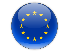 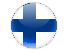 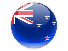 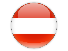 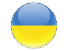 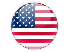 992
тенге
1 785
тенге
4 265
тенге
7 571
тенге
Ср. чек(семья 4 чел.)
Аналогичный подход применяется в ряде стран ЕС, США (3,3 м³/чел.) 
Некоторые страны (Украина, Австрия, Новая Зеландия, Финляндия) применяют тарифы по пиковому времени суток (утро, вечер) с штрафами и скидками по объемам потребления в рамках установленных лимитов, размер сечения труб и др.
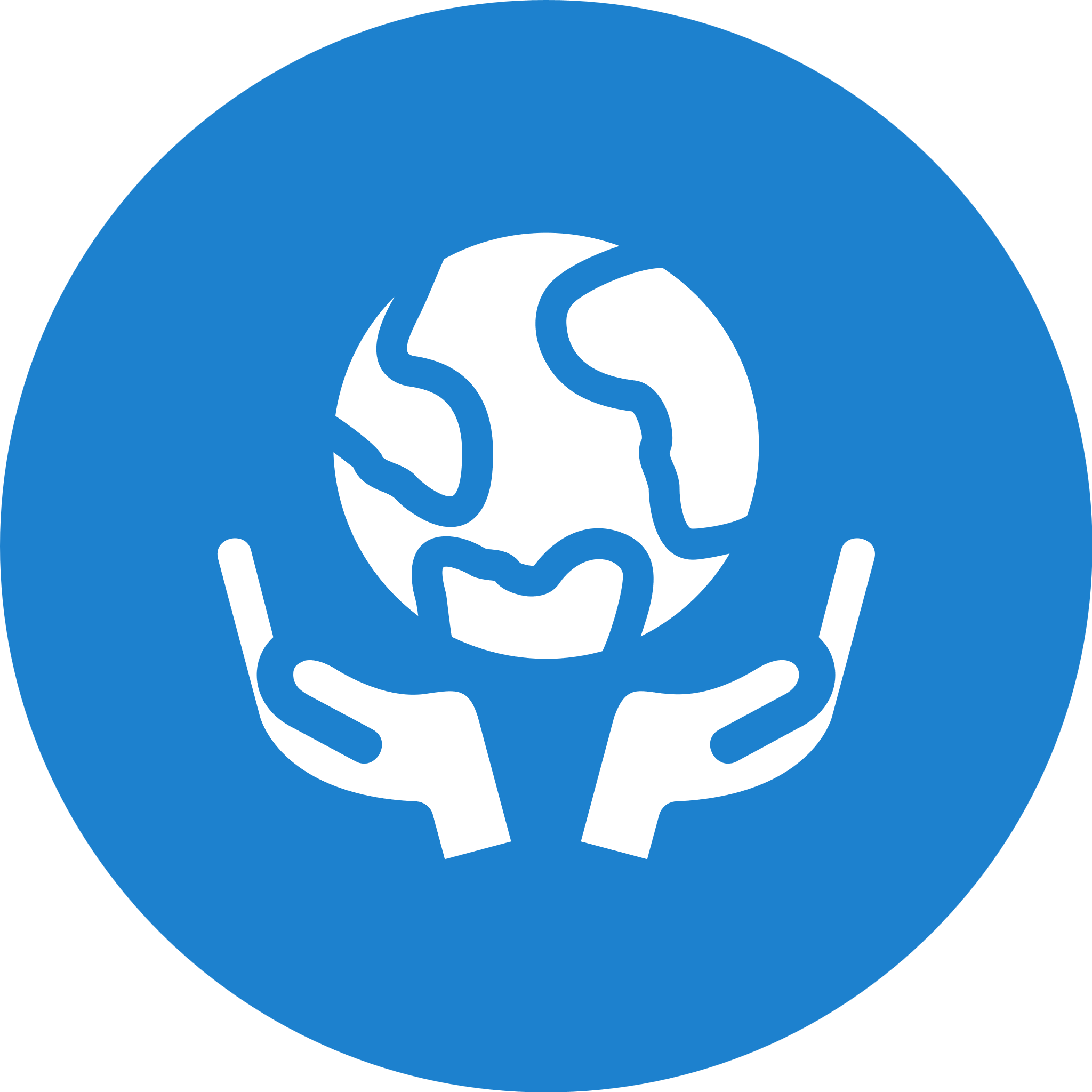 Дополнительный доход
+13 млрд тг.
будет направлен на внеплановый текущий и кап. ремонты (снижение износа), приборизация
15
УТВЕРЖДЕН НОВЫЕ ТАРИФЫ НА 2024-2028 годы
ПО СРАВНЕНИЮ С 2023 ГОДОМ РОСТ СОСТАВИЛ 47%, что позволит:
 	- привлечь порядка 100 млрд. тенге для выполнения инвестиционной программы;
ИНВЕСТИЦИОННАЯ ПРОГРАММА И ЗАРАБОТНАЯ ПЛАТА
ИНВЕСТИЦИОННАЯ ПРОГРАММА
РАЗМЕР ИНВЕСТИЦИЙ
100 млрд. тг.
МЕРОПРИЯТИЯ
Реконструкция, разработка ПСД, автоматизация

Приобретение электротехнических,
гидротехнических,
станочных оборудований

Закуп землеройно-строительной техники в колличестве 60 ед.
РЕКОНСТРУКЦИЯ ГИДРОТЕХНИЧЕСКИХ СООРУЖЕНИЙ
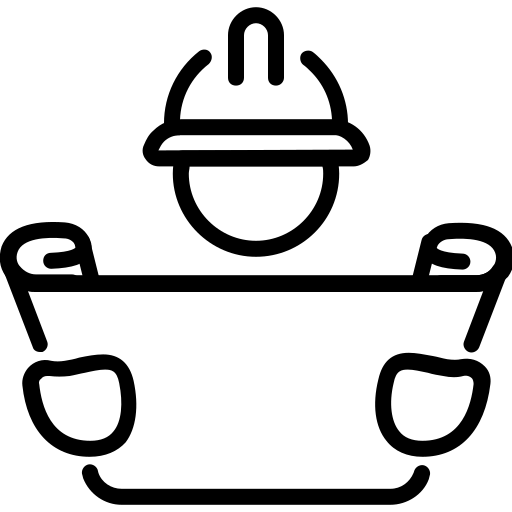 143,27 млрд.тенге
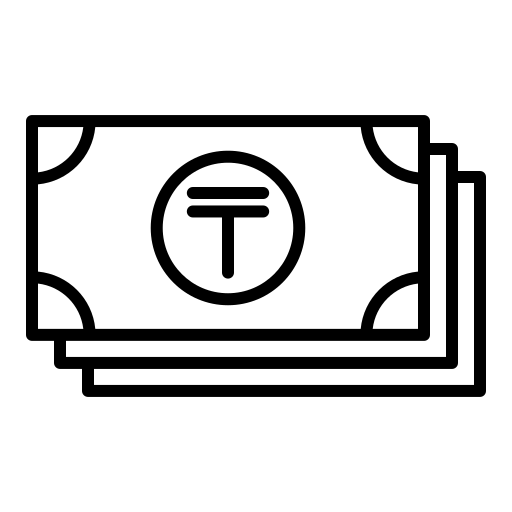 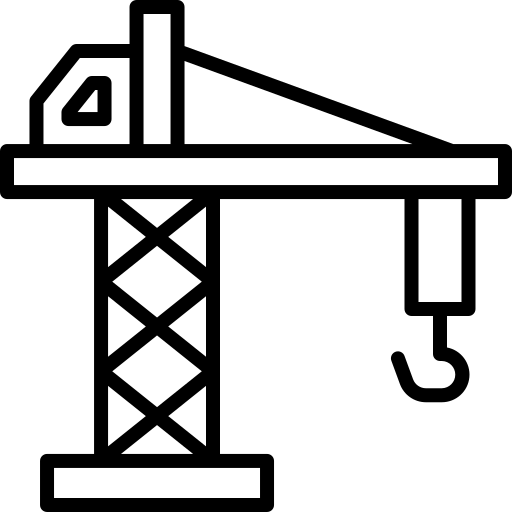 95,39 млрд.тенге
ИНВЕСТИЦИОННАЯ ПРОГРАММА
ОБОРУДОВАНИЕ
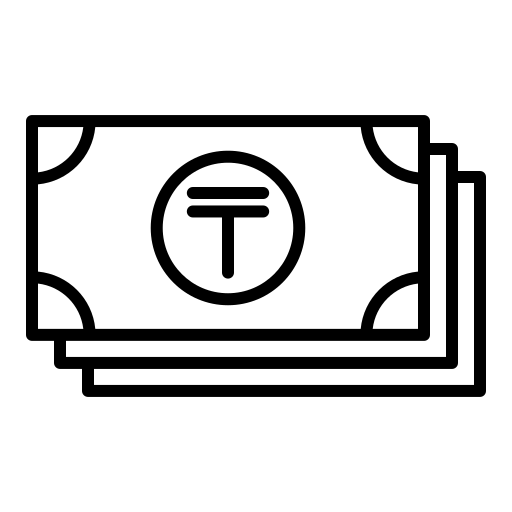 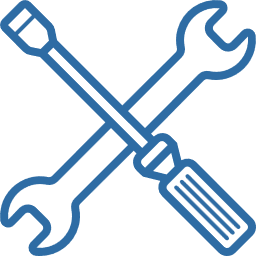 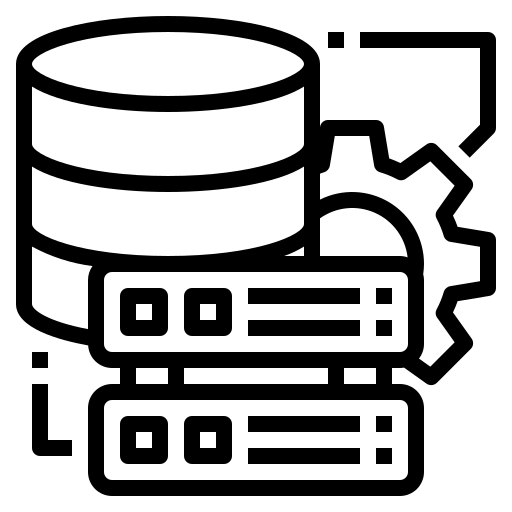 0,63 млрд.тенге
101,44 млрд.тенге
СПЕЦИАЛЬНАЯ ТЕХНИКА
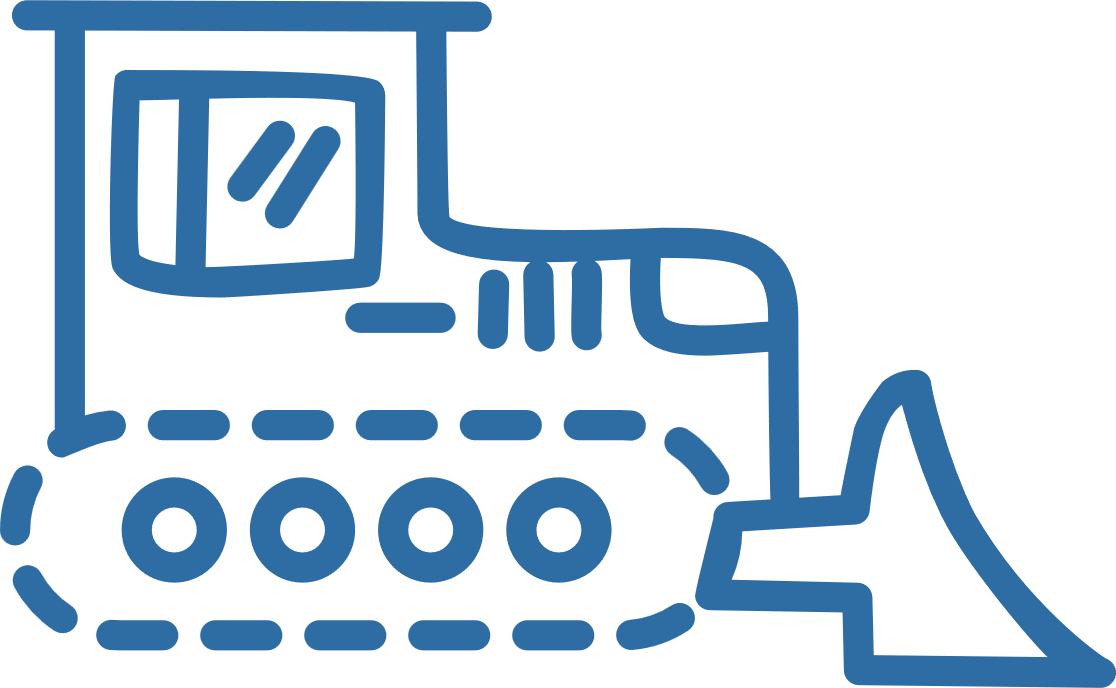 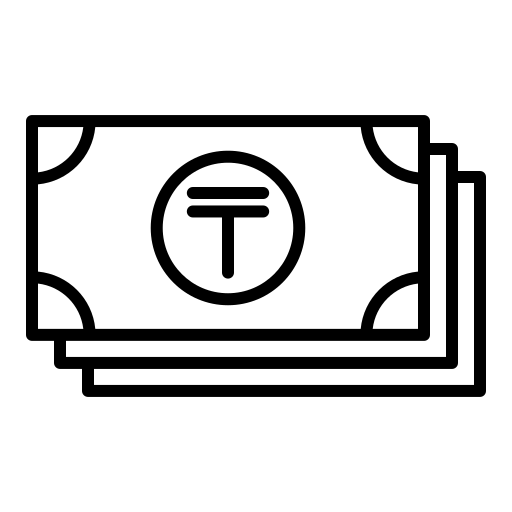 ЗАРАБОТНАЯ ПЛАТА
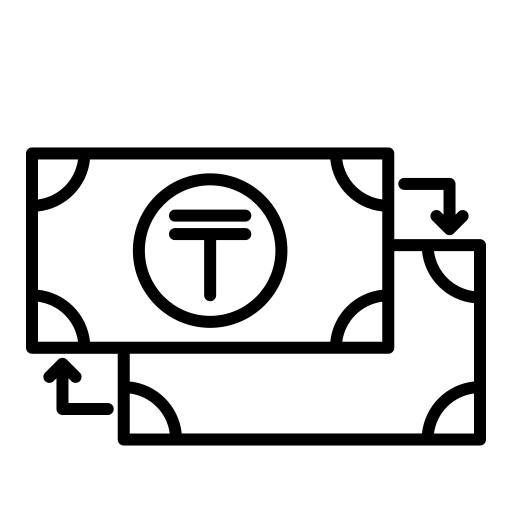 УВЕЛИЧЕНИЕ ЗАРАБОТНОЙ ПЛАТЫ В СРЕДНЕМ НА 25 %
3,92  млрд.тенге
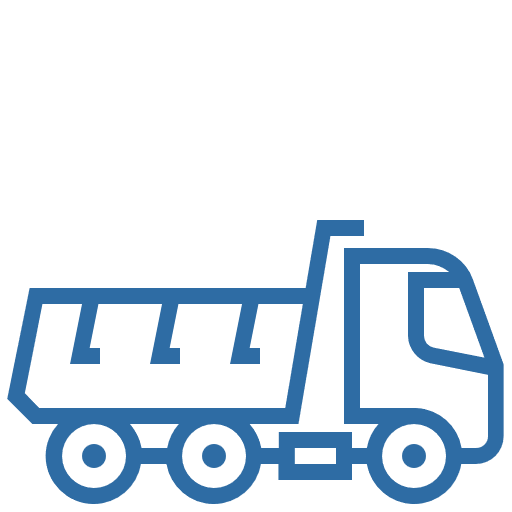 41,83 млрд.тенге
ОЖИДАЕМЫЙ ЭФФЕКТ
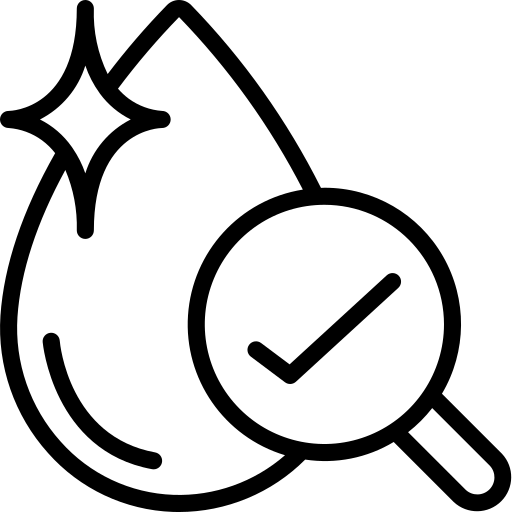 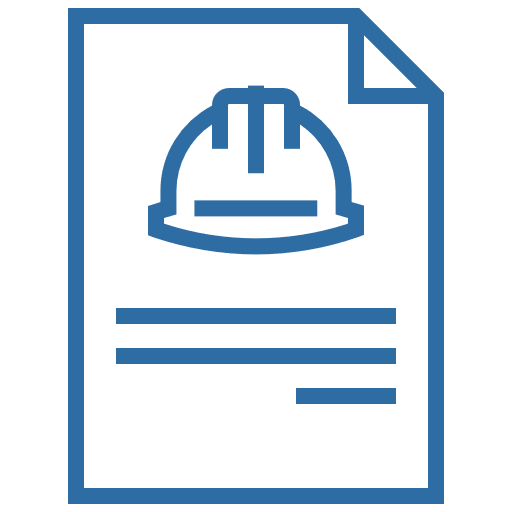 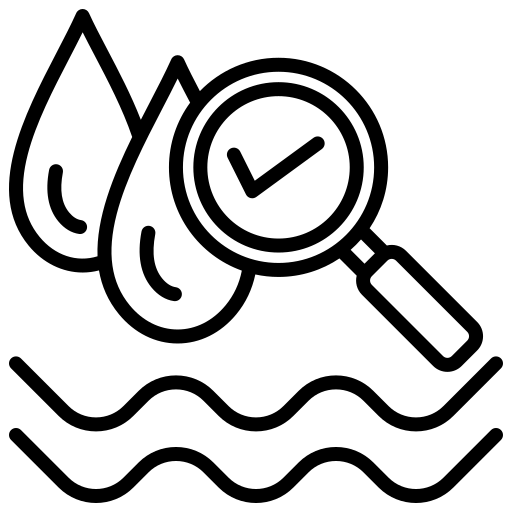 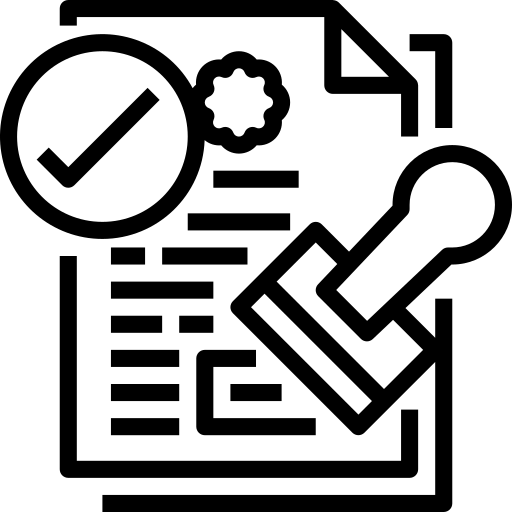 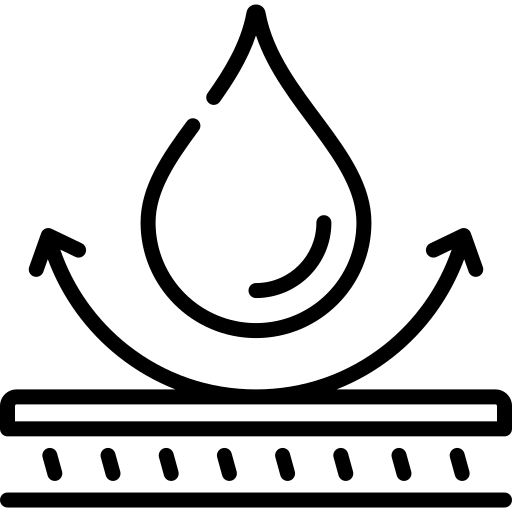 Обновление приборов и оборудования для обеспечения надежной и безаварийной работы каналов
Повышение КПД каналов и уменьшение фильтрации воды (потерь)
Гарантированное водообеспечение орошаемых земель
Автоматизированный водоучет
Своевременное проведение ремонтных работ
16
ДИФФЕРЕНЦИРОВАННЫЕ ТАРИФЫ ПО НОРМАМ ПОТРЕБЛЕНИЯ ПО ПОЛИВНОЙ ВОДЕ
ПРЕДЛАГАЕМАЯ 
дифференциация тарифов по нормам потребления поливной воды, тг./м3
+50%
+20%
В пределах
нормы
Сверх
потребление
Сверх
потребление
За 2023 год имеется факты превышения удельных норм Водопотребления у четырех регионов (Алматинская, Жамбылская, Туркестанская, Жетысуйская) на 385 млн. м3 или 11% от общего объема 3,4 млрд. м3
Дополнительный доход + 200 млн. тг.
Во исполнение поручения Главы государства, МВРИ разработан проект приказа по изменению в Правила формирования тарифов, в части введения дифференцированных тарифов по удельным нормам потребления для СХТП. Предлагается для потребителей СХТП, допустивших сверх потребления воды увеличить тариф на 20% или 50%.
         Полученный Субъектом дополнительный доход (ориентировочно 200 млн. тг.) будут направлены на реализацию дополнительных инвестиционных программ.В случае нецелевого использования доп. дохода, то данные средства будут возвращены потребителям путем снижения тарифов. Данный проект приказа направлен на согласовании в аккредитованные организации.
17
ОБОРОТНОЕ И ПОВТОРНОЕ ВОДОСНАБЖЕНИЕ, ИСПОЛЬЗОВАНИЕ СТОЧНЫХ ВОД
ДЕЙСТВУЮЩИЙ ВОДНЫЙ КОДЕКС
НОВЫЙ ВОДНЫЙ КОДЕКС
Водопользователей обязаны принимать меры к внедрению оборотных и повторных систем водоснабжения
Промышленные и теплоэнергетические организации обязаны иметь оборотное водоснабжение
Организации, у которых отсутствует оборотное водоснабжение, обязаны представить в план перехода на оборотное водоснабжение с указанием конкретных сроков
добавлена обязанность представлять информацию по объемам оборотного и повторного использования

разрешительные документы на использование воды (разрешения на специальное водопользование) будут выдаваться только при наличии плана по поэтапному (не более чем пять лет) переходу на оборотное и (или) повторное водоснабжение

планы по поэтапному переходу на оборотное и (или) повторное водоснабжение должны быть разработаны не позднее двух лет с даты введения в действие нового Водного кодекса
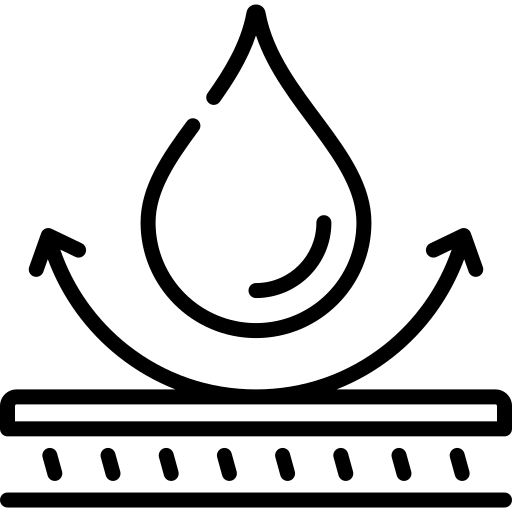 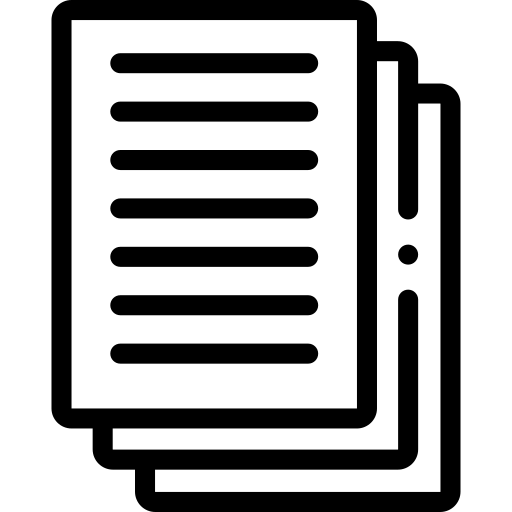 Слабые стороны
норма распространяется только для промышленных и теплоэнергетических организации 
внедрение оборотного водоснабжения упущено
отсутствуют нормы, стимулирующие водопользователей внедрять оборотное и повторное водоснабжение
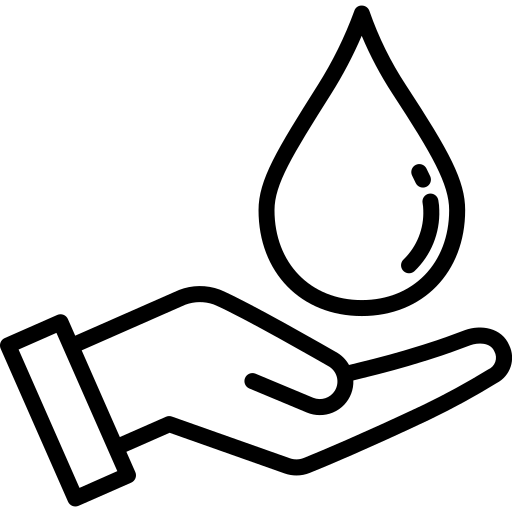 СТОЧНЫЕ ВОДЫ
использование очищенных сточных вод предусмотрена как одна из задач водного законодательства 
сточные воды будут являтся одним из источников водоснабжения и активно использоваться в отраслях экономики
Предусматривает их использование только для орошения
18
ВОВЛЕЧЕНИЕ НЕИСПОЛЬЗУЕМОГО ПОТЕНЦИАЛА СТОЧНЫХ ВОД (КОС)
Сегодня сбрасывается 0,6 км3 по стране
Город
Индустрия
Химическая
очистка
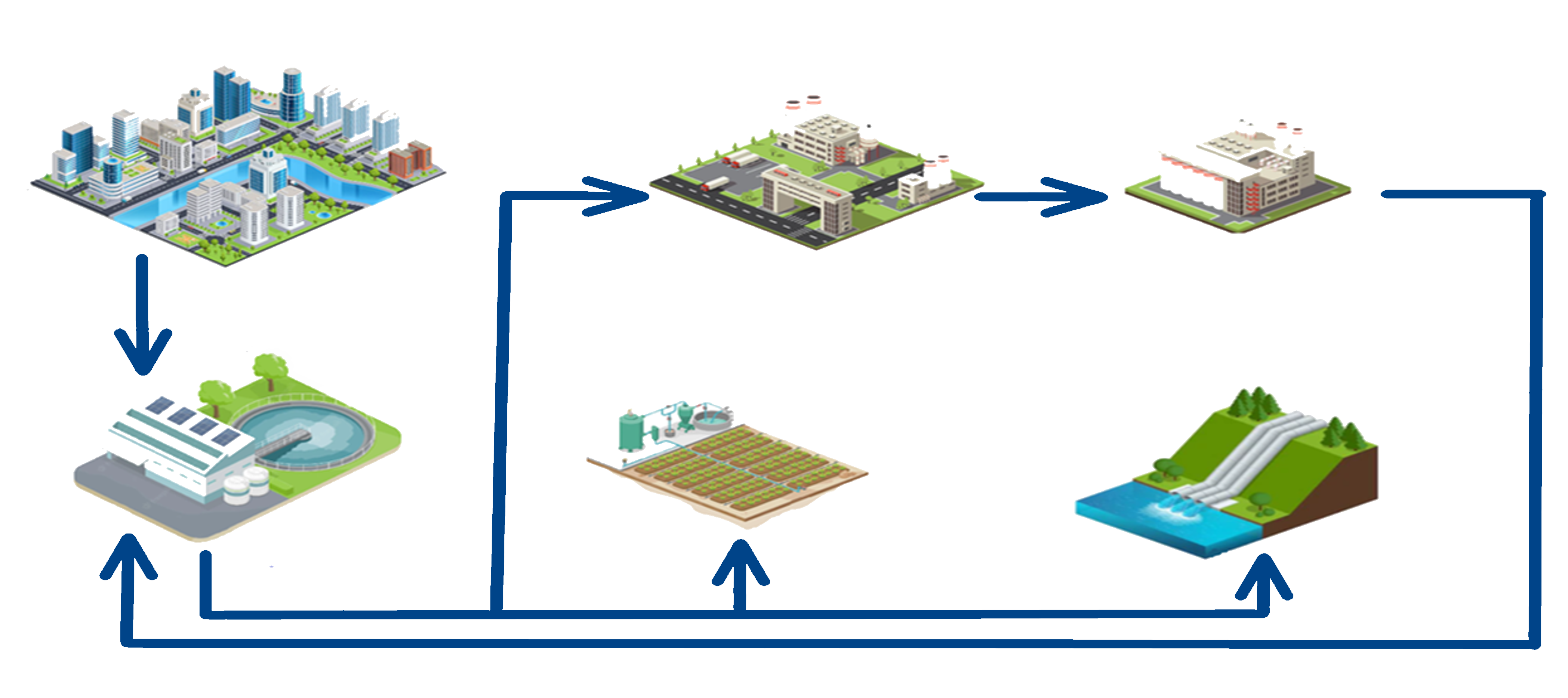 Вовлечение ТОО «КазНИИВХ» к разработке технического задания 69 КОСам
Повторное использованиедо  1 км3 по стране
Сброс в канал
Сельскохозяйственные угодья
КОС
19